Língua inglesa
9º ano
UNIT 0
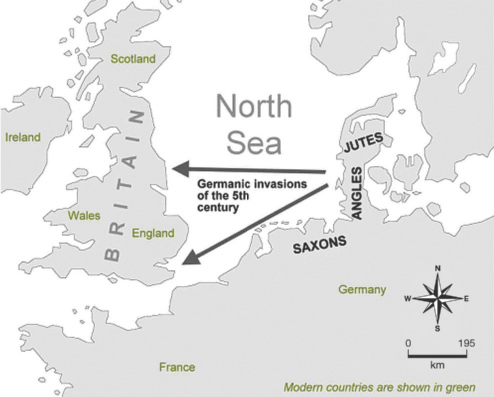 Germanic invaders entered Britain on the east and south coasts in the 5th century.
HTTPS://WWW.ENGLISHCLUB.COM
ENGLISH CLUB. History of English. 1997-2022. Disponível em: www.englishclub.com/history-of-english. Acesso em: 1 jul. 2022.
UNIT 0
Fonte de pesquisa: FENNELL, A. B. A history of English: a sociolinguistic approach. Hoboken: Blackwell Publishing, 2008.
UNIT 0
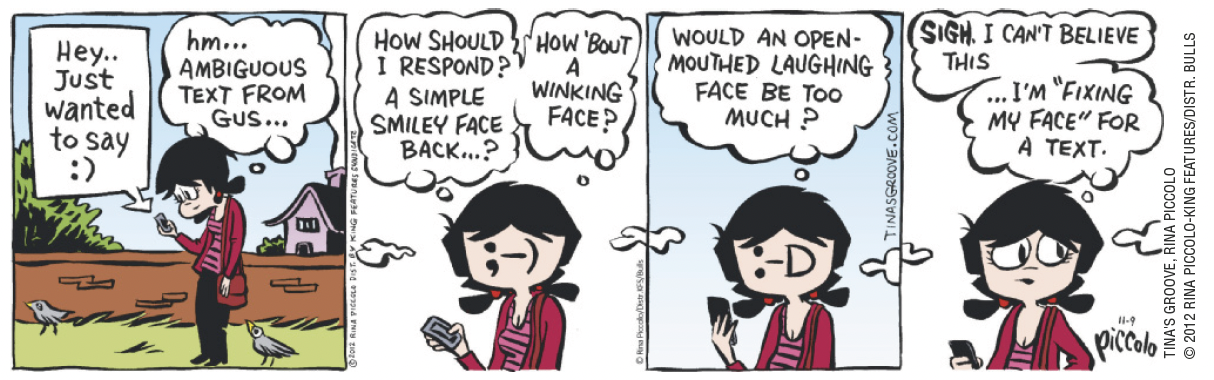 TIP
Observe as relações entre os elementos verbais e os não verbais.
PICCOLO, Rina. Tina’s Groove. Cartoonist Group. [2022?]. Disponível em: www.cartoonistgroup.com/properties/tinasgroove/art_images/cg50880434b7b40.jpg. Acesso em: 1 jul. 2022.
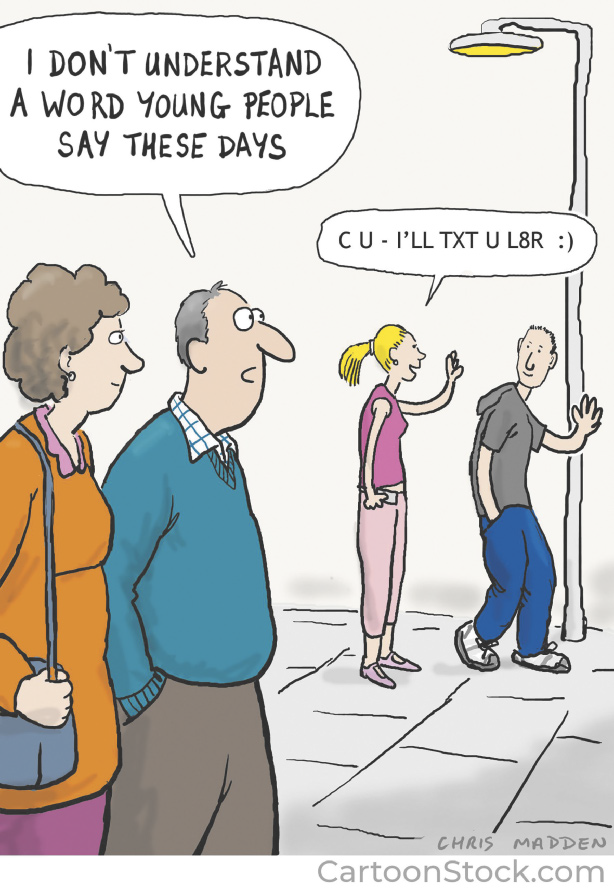 UNIT 0
WWW.CARTOONSTOCK.COM
MADDEN, Chris. I don’t understand a word young people say these days. Cartoonstock. 27 fev. 2020. Disponível em: www.cartoonstock.com/directory/a/abbreviations.asp. Acesso em: 1 jul. 2022.
UNIT 0
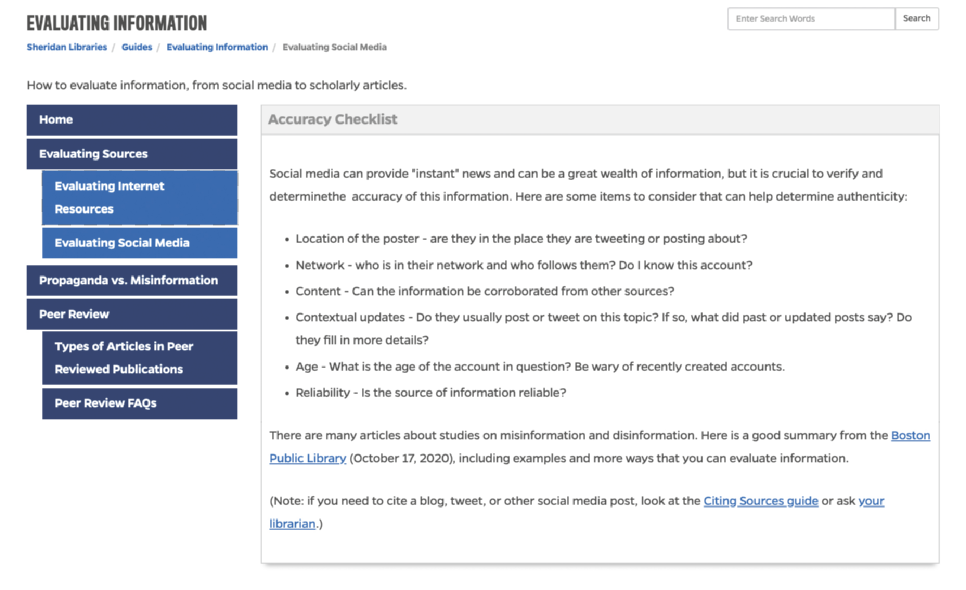 Evaluating websites
HTTPS://GUIDES.LIBRARY.JHU.EDU/
JOHNS HOPKINS SHERIDAN LIBRARIES. Accuracy checklist. 19 jun. 2021. Disponível em: https://guides.library.jhu.edu/evaluate/social-media. Acesso em: 1 jul. 2022.
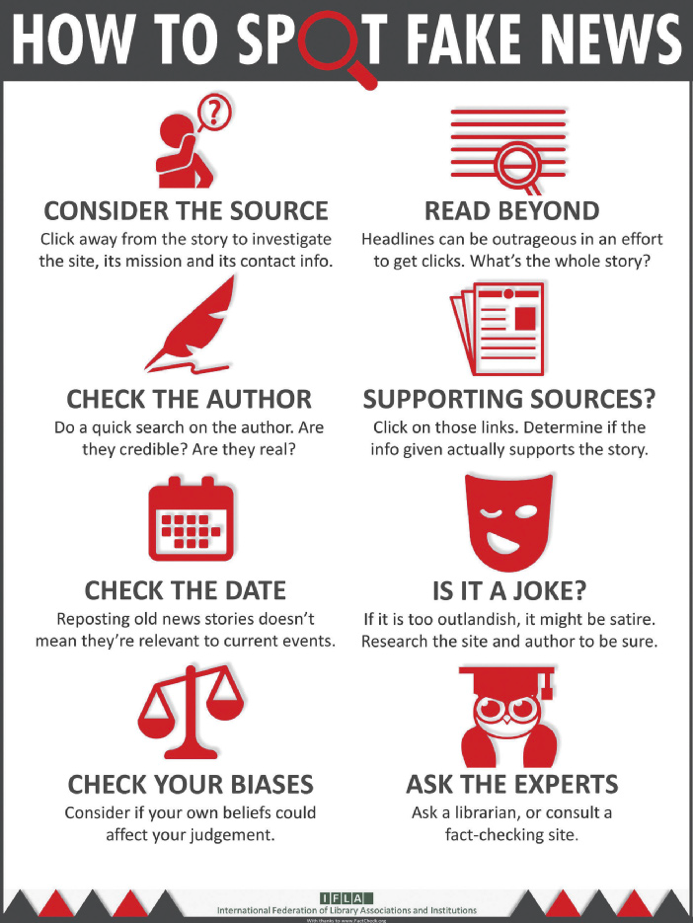 UNIT 0
Evaluating websites
IFLA - INTERNATIONAL FEDERATION OF LIBRARY ASSOCIATIONS AND INSTITUTIONS
McKENZIE, Janis. How to spot fake news: identifying propaganda, satire, and false information. Simon Fraser University. 6 maio 2022. Disponível em: www.lib.sfu.ca/help/research-assistance/fake-news. Acesso em: 1 jul. 2022.
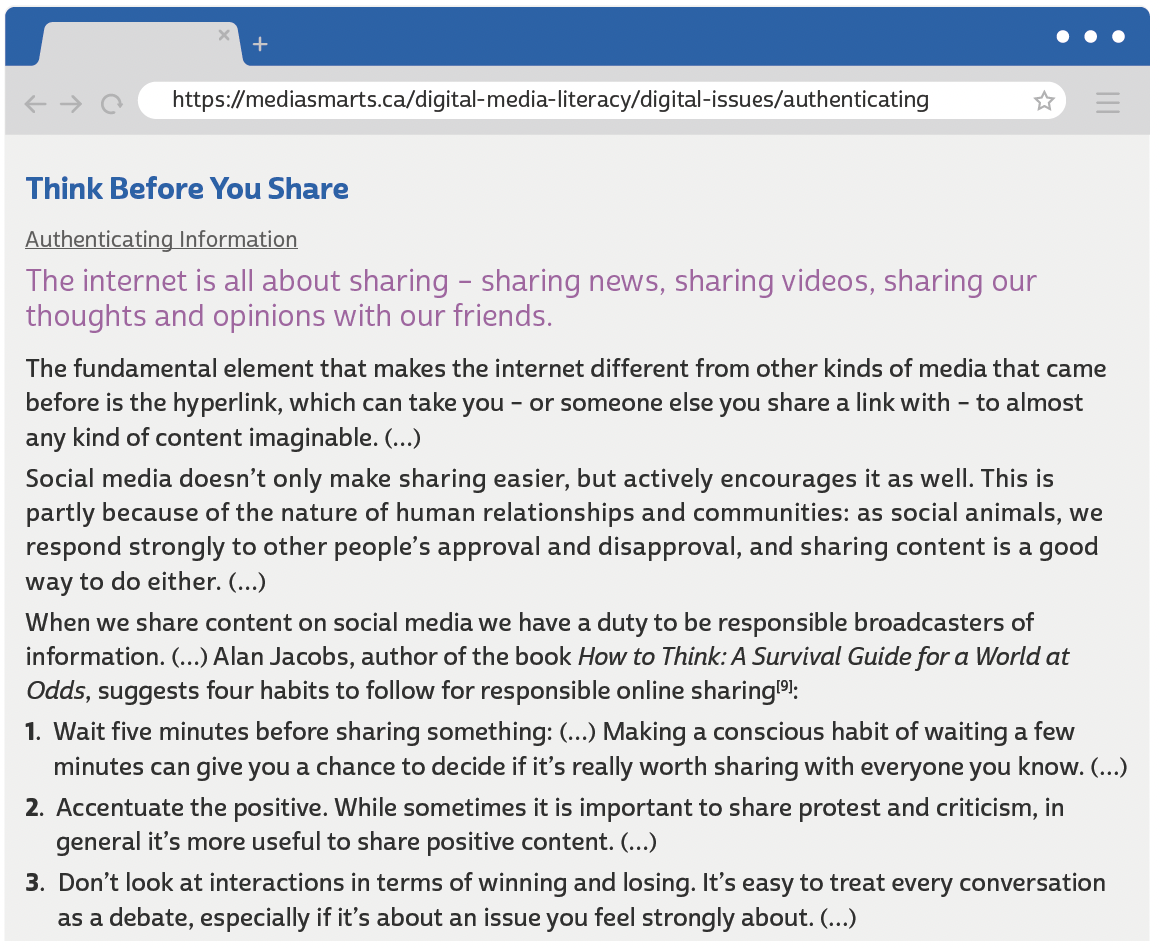 UNIT 1
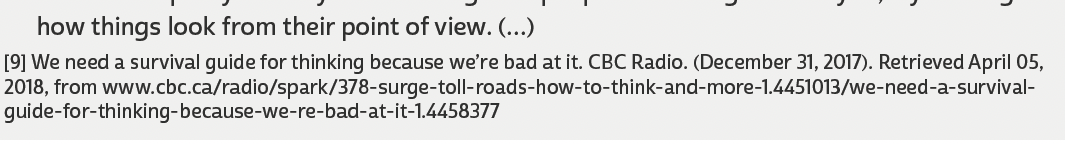 MEDIA SMARTS. Think before you share. [2022?]. Disponível em: https://mediasmarts.ca/digital-media-literacy/digital-issues/authenticating-information/ethics-sharing-information-online/think-you-share. Acesso em: 6 jul. 2022.
UNIT 1
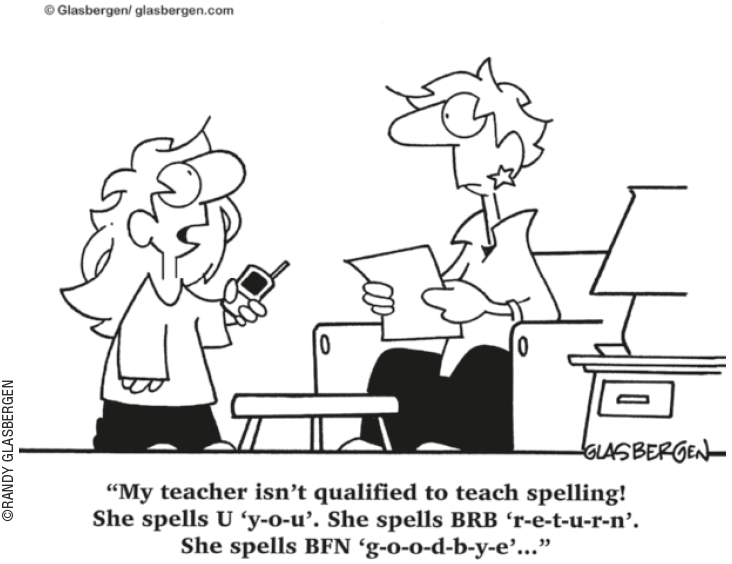 Internet slang
THINK ABOUT IT!
TIP
No cartum, por que a menina
diz que sua professora não é qualificada para ensinar a
escrever? Você concorda com
ela? Para a menina, como se deve escrever a palavra “you”?
Ao ler cartuns, observe as
relações entre os elementos
verbais e os não verbais.
NSEA.ORG. Língua inglesa. Pinterest, 2022. Disponível em: https://br.pinterest.com/pin/195062227583057030/. Acesso em: 6 jul. 2022.
UNIT 1
Internet slang
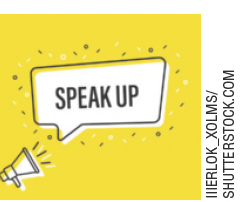 UNIT 1
What to Report
• Anyone you don’t know who asks you for personal information, photos, or videos.
• Inappropriate or obscene material from people or companies you don’t know.
• Misleading URLs on the Internet that point you to sites containing harmful or inappropriate materials rather than what you were looking for.
• Anyone who sends you photos or videos containing obscene content of individuals 18 and younger (the possession, manufacturing, or distributing of child pornography is illegal). (…)
Review: relative pronouns
LANGUAGE NOTE
We use:	To refer to:
that 		people and things
which		things
who 		people 
which		people and things 			(possession)
FULTON COUNTY SCHOOLS. FAQ and fact sheet: cyberbullying. 2002-2022. Disponível em: www.fultonschools.org/cms/lib/GA50000114/Centricity/Domain/5419/Cyberbullying%20FAQ%20Fact%20Sheet.pdf. Acesso em: 6 jul. 2022.
UNIT 1
Where and how does your source get its information? A proper article should cite the information and data they are sharing. Investigate their sources for yourself. Does the information line up, was important information left out, or are facts being twisted? If they don’t have a source at all, or it comes from a non-credible source, that should be a red flag.
Modal verbs: should, must
MADISON COUNTY NEW YORK. Combating misinformation. 2006-2022. Disponível em: www.madisoncounty.ny.gov/2842/Combating-Misinformation. Acesso em: 6 jul. 2022.
In “A proper article should cite”, should expresses a recommendation.

In “that should be a red flag”, should expresses the deduction or conclusion that something is certain or highly probable.

We use should before the main verb in the infinitive (without to).
THINK ABOUT IT!
De acordo com o texto, é importante verificar a credibilidade da fonte antes de compartilhar uma informação. Você costuma fazer isso? Você já viu alguma notícia em rede social e descobriu, depois, que era falsa? O que pode ser feito para evitarmos a circulação de informações e notícias falsas (fake news) nas redes sociais?
UNIT 1
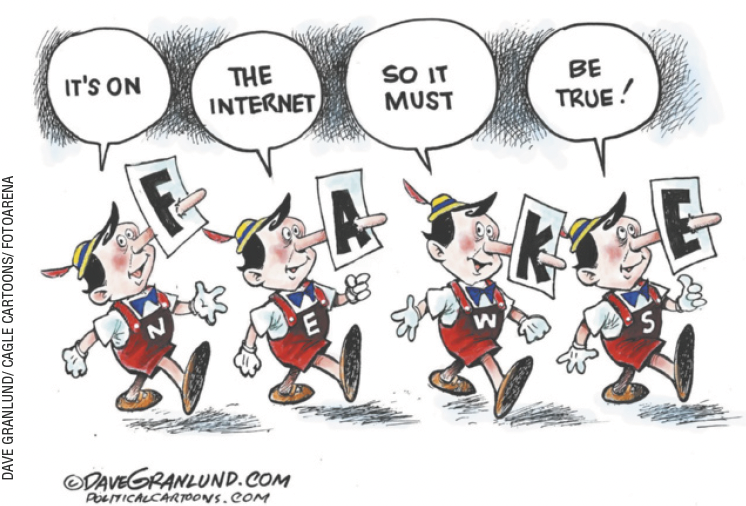 Modal verbs: should, must
LANGUAGE NOTE
We generally use can’t/cannot to say that something is certainly
not the case. 
E.g.: It can’t be true. He’s always
telling lies.
STAFF WRITER. Granlund cartoon: fake news. Gaston Gazette, 8 dez. 2016. Disponível em: www.gastongazette.com/story/opinion/cartoons/2016/12/08/granlund-cartoon-fakenews/24301148007/. Acesso em: 8 jul. 2022.
The modal verb must expresses the deduction or conclusion that something is certain.
UNIT 2
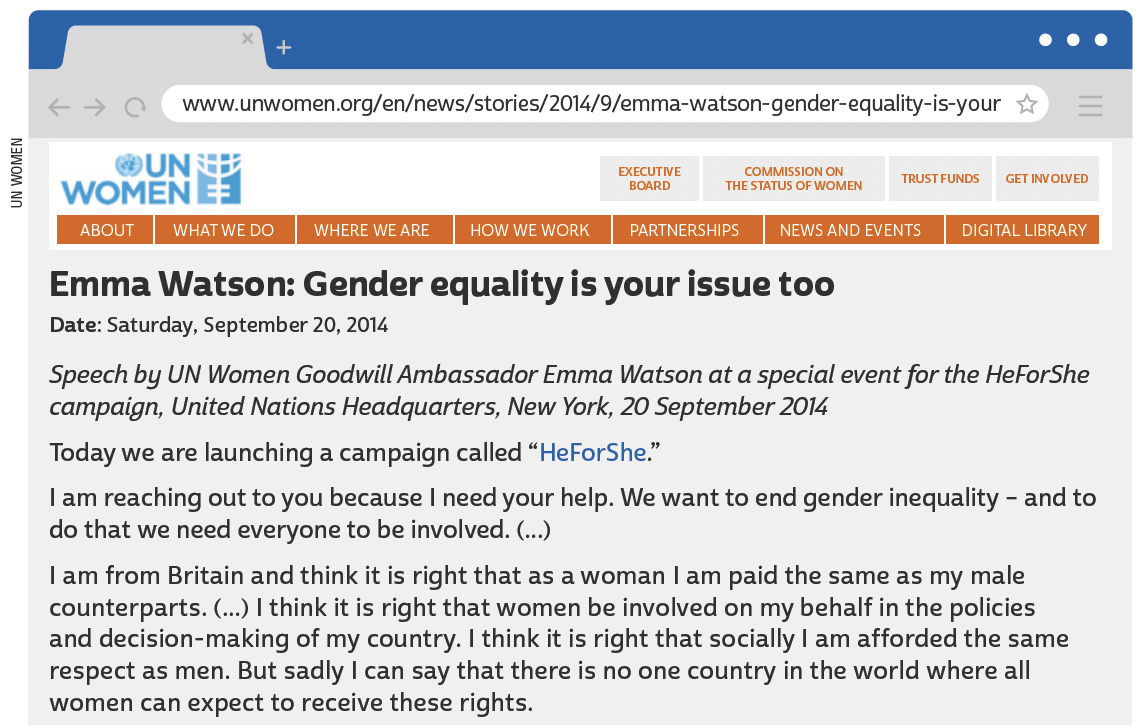 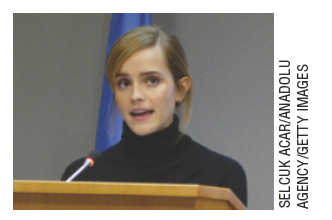 Emma Watson is an actress and activist. She is famous for her participation in the Harry Potter film series. She is United Nations Women Goodwill Ambassador.
UNIT 2
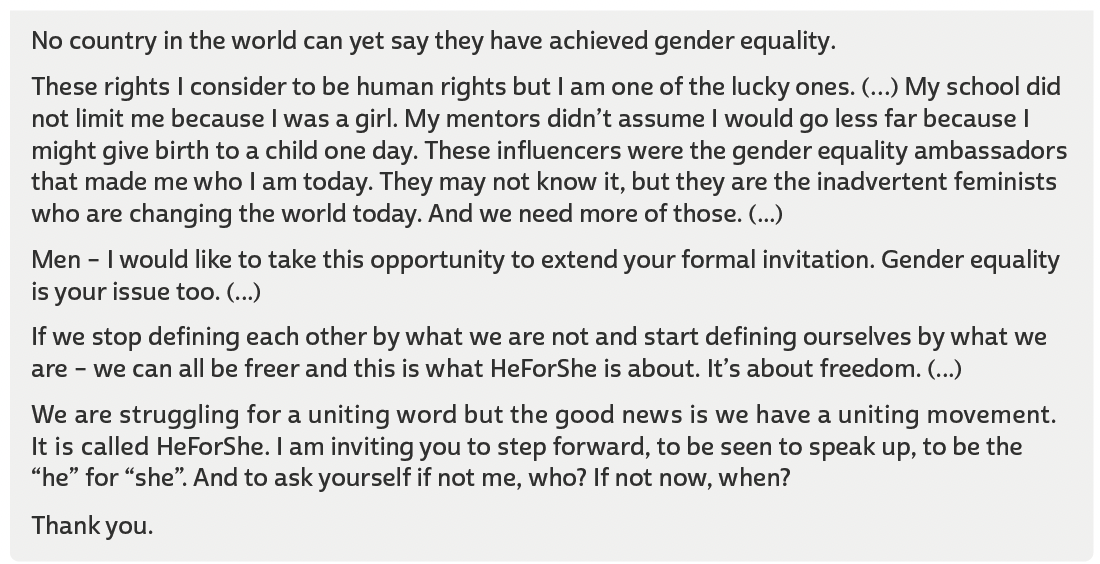 TIP
Observe a importância da
língua inglesa em textos,
como o discurso de Emma
Watson, para a divulgação
e discussão de diferentes
ideias e posicionamentos
políticos.
UN WOMEN. Emma Watson: gender equality is your issue too. 20 set. 2014. Disponível em: www.unwomen.org/en/news/stories/2014/9/emma-watson-gender-equality-is-your-issue-too. Acesso em: 22 jun. 2022.
UNIT 2
“...Racism is the biggest problem facing football across Europe. People may think it has disappeared, but it hasn’t. It’s time for us all to take a stand – players, fans and authorities. It’s time to stand up and speak up”.
THIERRY HENRY
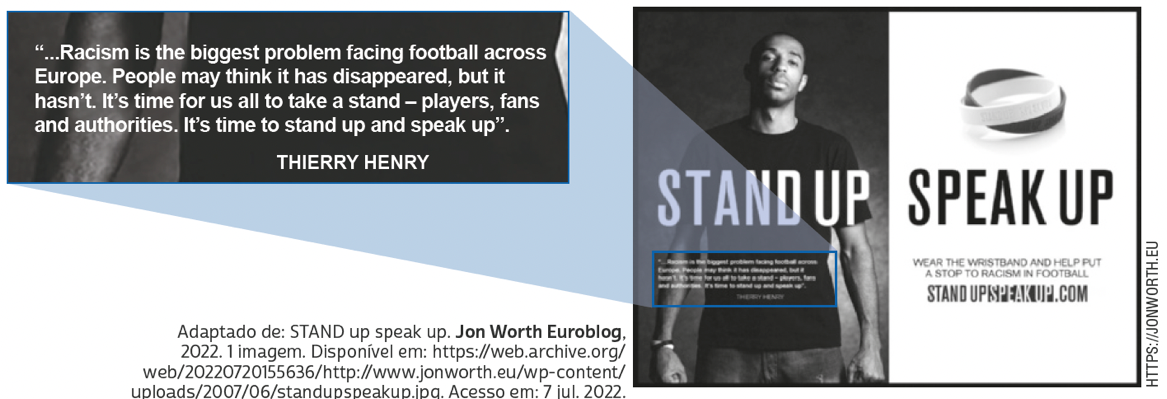 Multi-word verbs
TIP
Anúncios publicitários
(advertisements ou ads)
empregam recursos verbais e não verbais para chamar a atenção de determinado público-alvo e persuadi-lo a consumir um produto ou a aderir a uma ideia.
What is the meaning of stand up in the advertisement? 
	a. To be on your feet.
	b. To deal effectively with a difficult situation.
UNIT 2
I. “I might give birth to a child one day.”
II. “They may not know it”
MODAL VERBS: MAY, MIGHT, MUST
LANGUAGE NOTE
We use modal verbs such as may, might and must before the main verb in the infinitive (without to).
UNIT 2
I. “we must make sure we equip children for all facets of life”
II. “we must ensure that male and female children share equal obligations”
MODAL VERBS: MAY, MIGHT, MUST
LANGUAGE NOTE
We use modal verbs such as may, might and must before the main verb in the infinitive (without to).
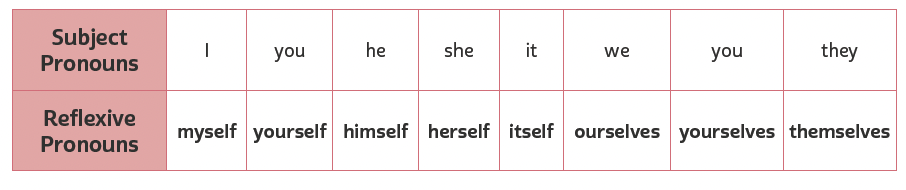 UNIT 2
“Again, it may be said, that to love justice and equality the people need no great effort of virtue; it is sufficient that they love themselves.” (Maximilien Robespierre)

“One of the things about equality is not just that you be treated equally to a man, but that you treat yourself equally to the way you treat a man.” (Marlo Thomas)

“I want for myself what I want for other women, absolute equality.” (Agnes Macphail)
REFLEXIVE PRONOUNS
ROBESPIERRE, Maximilien. Again, it may be said, that to love justice and equality... In: WREN, Linnea H. (Ed.). Perspectives on Western art. Nova York: Routledge, 1994. v. 2, p. 212.; THOMAS, Marlo. One of the things about equality is not just you be treated equally to a man... In: DEMAKIS, Joseph. The ultimate book of quotations. Raleigh: Lulu, 2012. p. 101.; MacPHAIL, Agnes. I want for... In: GREAT CANADIAN SPEECHES. Agnes Macphail on women's equality, 1925, 1930. [2022?]. Disponível em: https://greatcanadianspeeches.ca/2017/10/27/agnes-macphail-on-womensequality-1925-1930/. Acesso em: 22 jun. 2022.
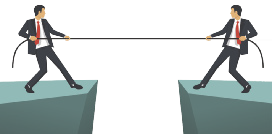 UNIT 3
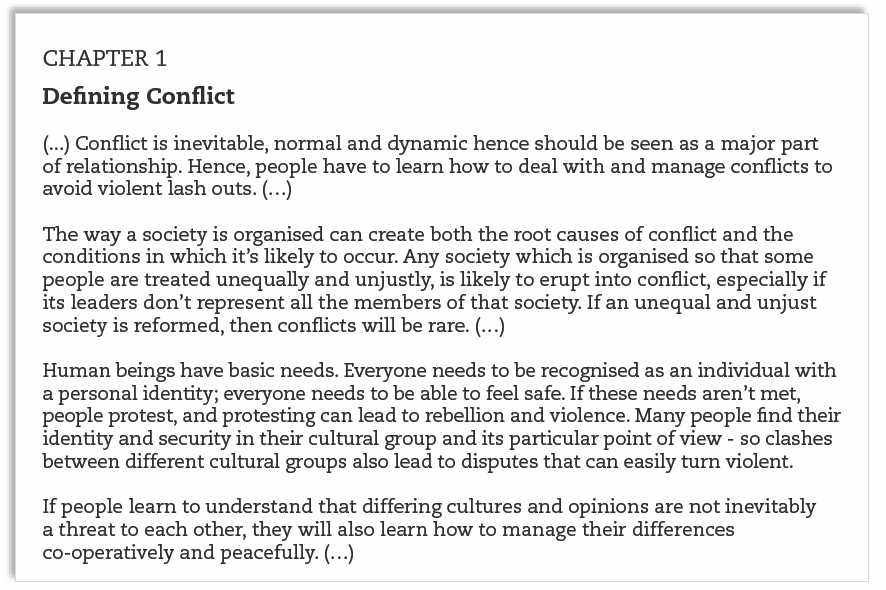 HVOSTIK/SHUTTERSTOCK.COM
ADENIJI, Don Michael Olalekan (Ed.). Dynamics of conflict management. Abuja: Garamond Projects Limited, 2015. p. 11, 14, 21, 22.
Unit 3
I. “Conflict is inevitable”
II. “an unequal and unjust society”
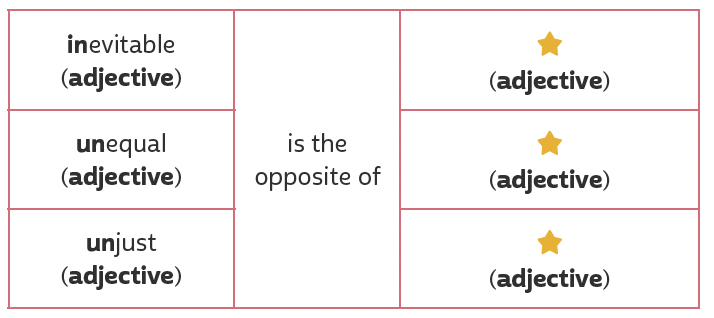 evitable
TIP
Word formation: prefixes
equal
O acréscimo de um prefixo não modifica a classe gramatical da palavra. Isso acontece tanto em inglês quanto em português.
just
Unit 3
TIP
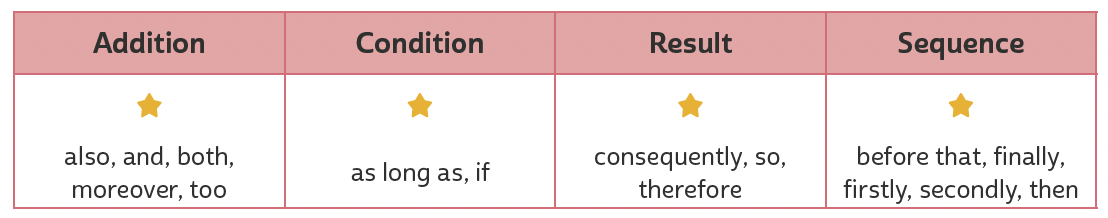 Linking words/ phrases
Conectores (linking words/ phrases, em inglês) são palavras ou expressões utilizadas para unir palavras ou orações.  Ao ler um texto, busque identificar quais palavras ou orações os conectores ligam.
in addition to
unless
as a result
after that
UNIT 3
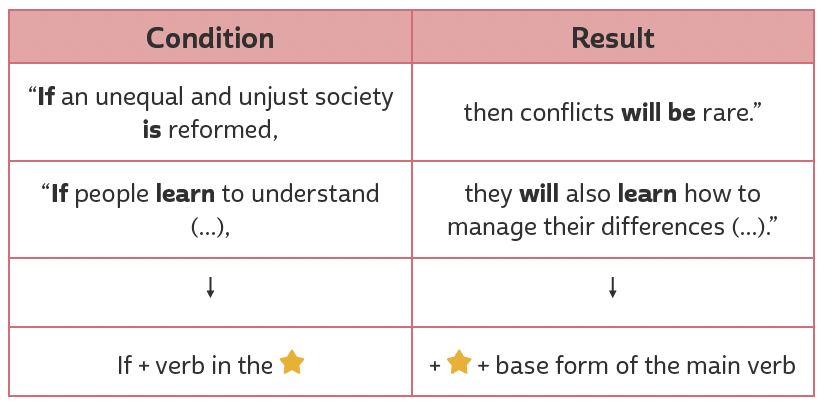 TIP
First conditional
Com base nos exemplos, faça inferências para compreender regras de uso da língua inglesa.
simple present
will
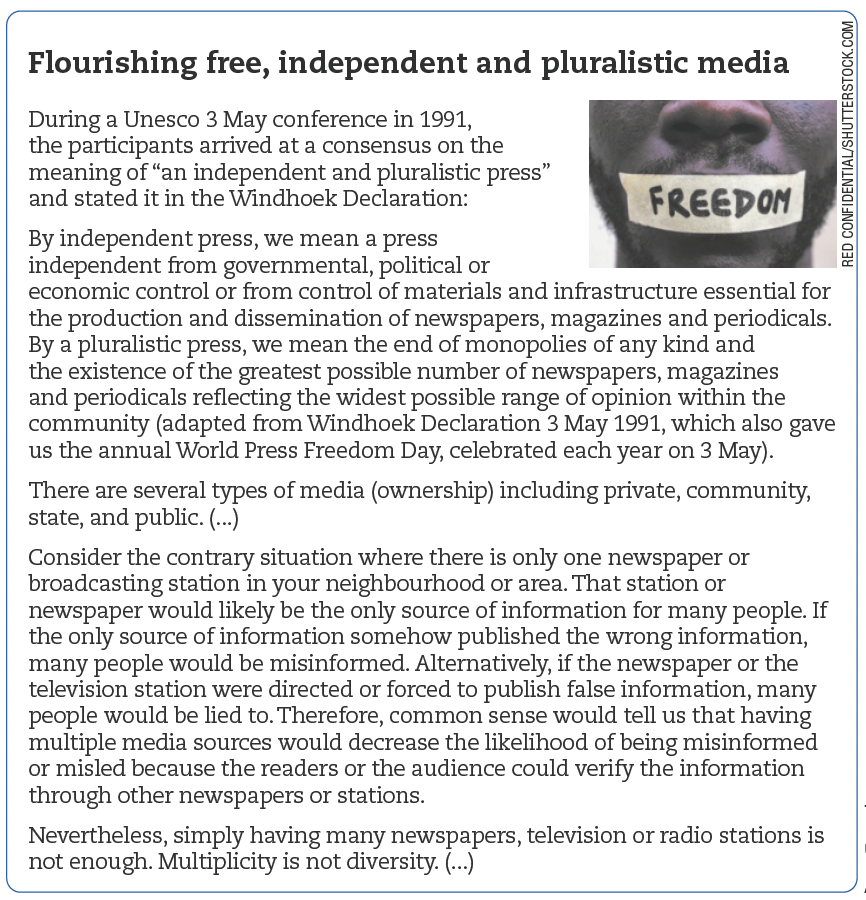 UNIT 4
LANGUAGE NOTE
O significado do prefixo
mis (misinformed,  misled) é de forma incorreta, errada.
UNESCO. Freedom of expression toolkit: a guide for students. 2013. Disponível em: https://unesdoc.unesco.org/ark:/48223/pf0000218618. Acesso em: 9 jul. 2022.
UNIT 4
TIP
collocations
Estude combinações de palavras que ocorrem frequentemente em inglês para compreendê-las melhor e utilizá-las em seus textos.
UNIT 4
I. “Therefore, common sense would tell us that (…)” (4th paragraph)
II. “Nevertheless, simply having many newspapers (…)” (5th paragraph)
TIP
LINKING WORDS/ PHRASES
Ao ler um texto, busque identificar os conectores utilizados, como therefore e nevertheless, para ajudar você a compreender como as ideias de um texto se relacionam.
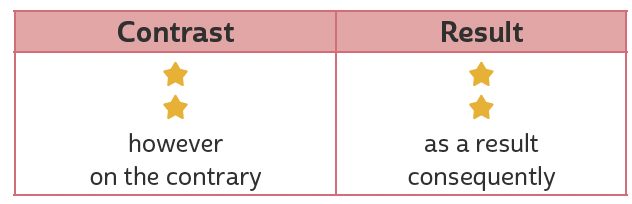 but
nevertheless
so
therefore
UNIT 4
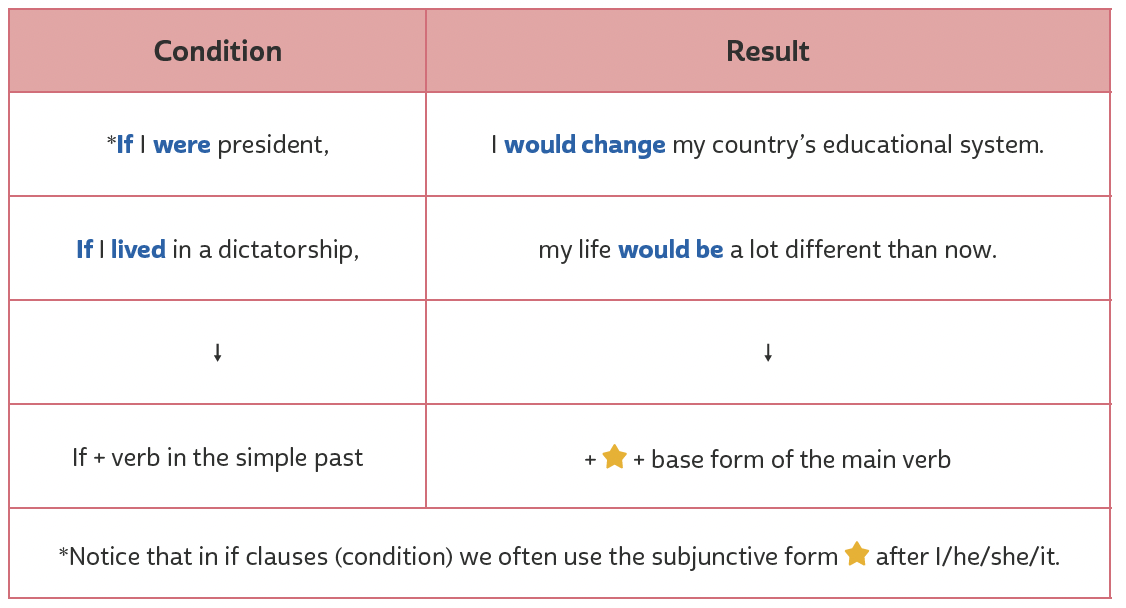 TIP
second conditional
Com base nos exemplos, faça inferências para compreender regras de uso da língua inglesa.
would
were
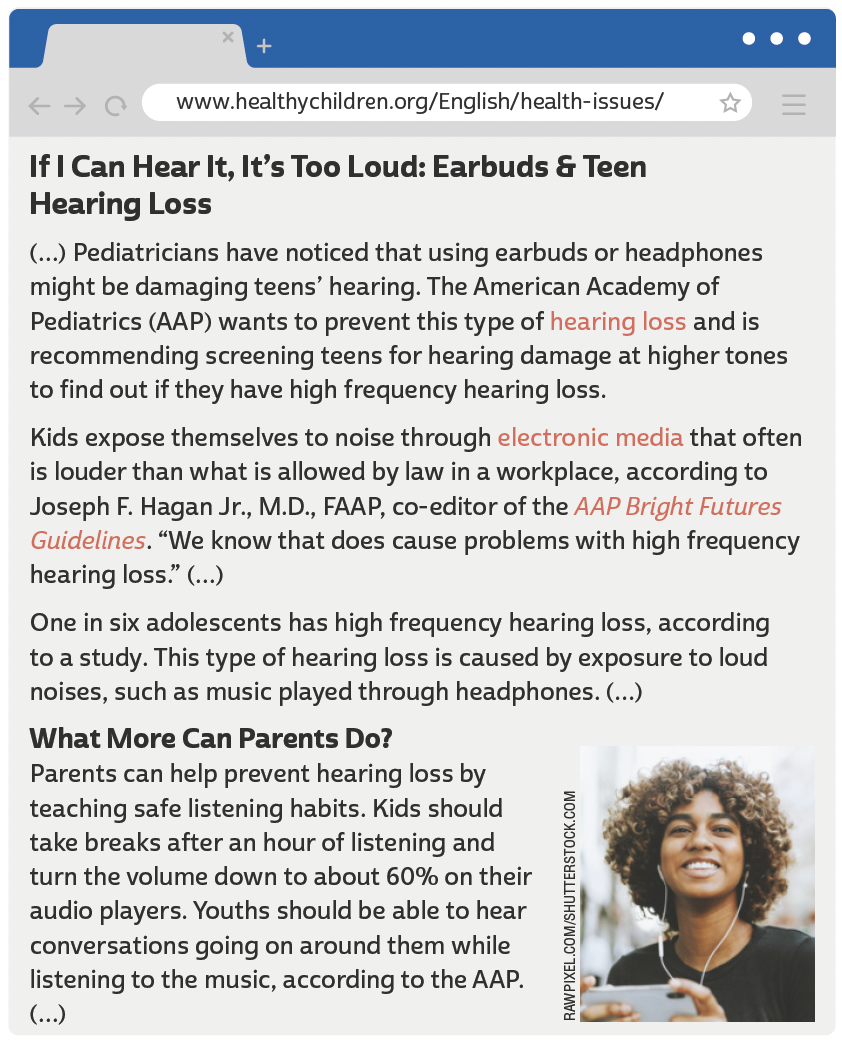 UNIT 5
LANGUAGE NOTE
Damage can be either a noun
(dano) or a verb (danificar).
In “earbuds or headphones
might be damaging teens’
hearing”, damage is a verb.
In “screening teens for
hearing damage at higher
tones”, damage is a noun.
AMERICAN ACADEMY OF PEDIATRICS. If I can hear it, it's too loud: earbuds & teen hearing loss. 16 mar. 2017. Disponível em: www.healthychildren.org/English/health-issues/conditions/ear-nose-throat/Pages/Acoustic-Trauma-Hearing-Loss-in-Teenagers.aspx. Acesso em: 21 jun. 2022.
UNIT 5
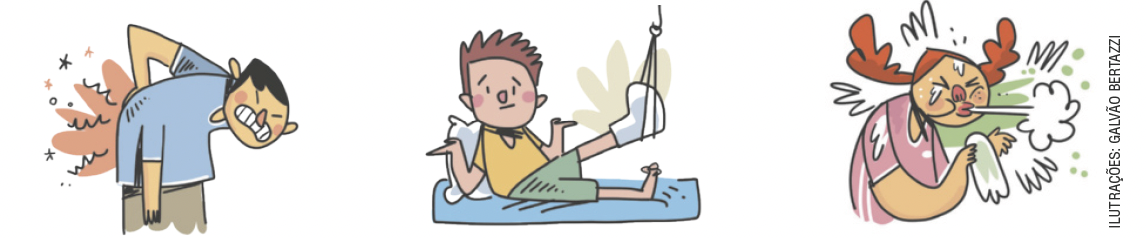 backache
broken leg
cold
Health problems
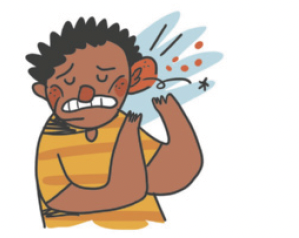 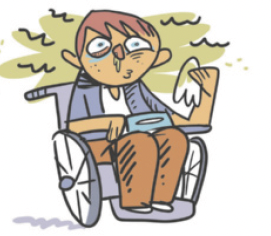 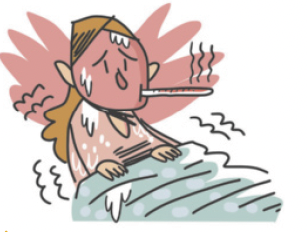 earache
fever
flu
UNIT 5
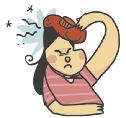 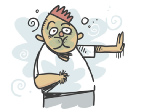 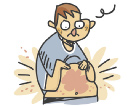 headache
nausea
rash
Health problems
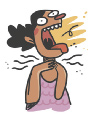 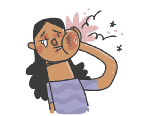 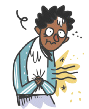 ILUTRAÇÕES: GALVÃO BERTAZZI
sore throat
stomachache
toothache
UNIT 5
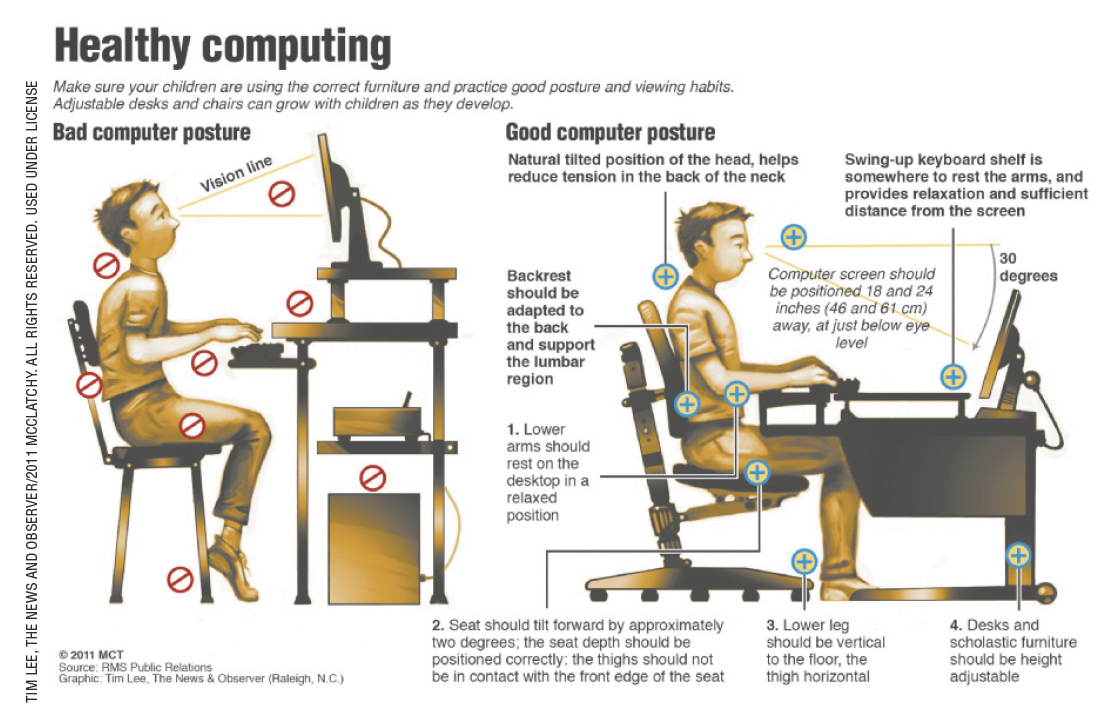 MCT. Healthy computing. 2011. Infográfico. Disponível em: http://bloximages.chicago2.vip.townnews.com/journalstar.com/content/tncms/assets/v3/editorial/f/fa/ffa22316-f786-5f41-81ce-62198560508b/4d99e78ac99c8.pdf.pdf. Acesso em: 10 jul. 2022.
UNIT 5
I. “Kids should take breaks after an hour of listening (...)”
II. “Youths should be able to hear conversations going on around them (...)”
MODAL VERBS: should, must, have to
UNIT 5
I. “The family will have to know soon because her pregnancy will become obvious”. 
II. “When setting limits, it’s important always to be consistent. Rules must stay the same from one day to the next”.
MODAL VERBS: should, must, have to
LANGUAGE NOTE
We use must not (= mustn’t) to express a prohibition.
E.g.: You mustn’t come. (You are not allowed to come).
We use not have to to express lack of necessity or obligation.
E.g.: You don’t have to come. (You don’t need to come).
UNIT 6
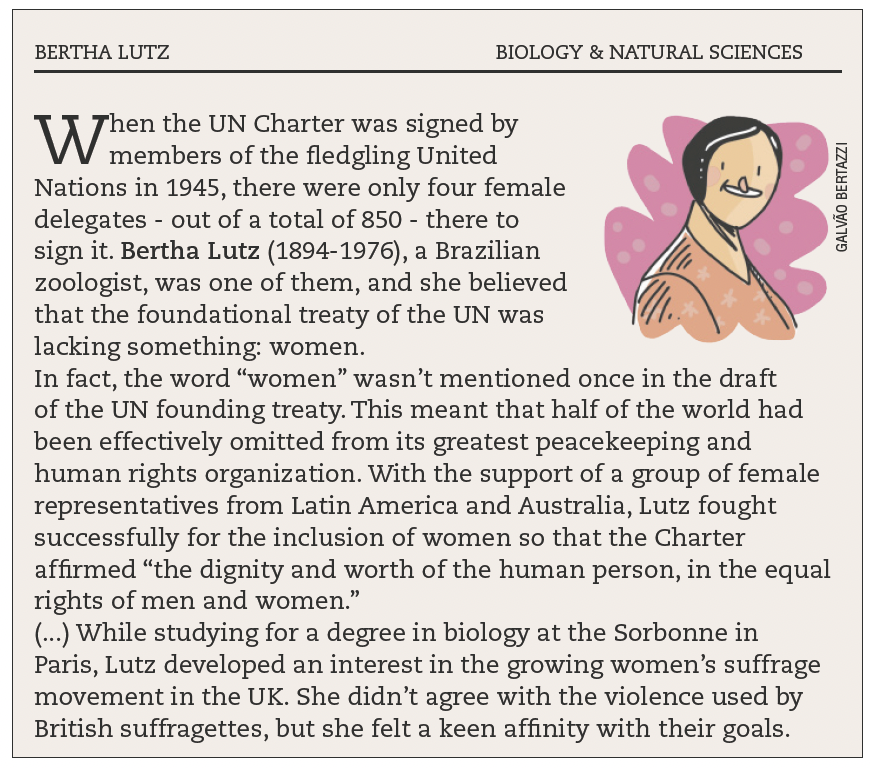 LANGUAGE NOTE
UN (United Nations) 
= ONU (Organização das Nações Unidas)
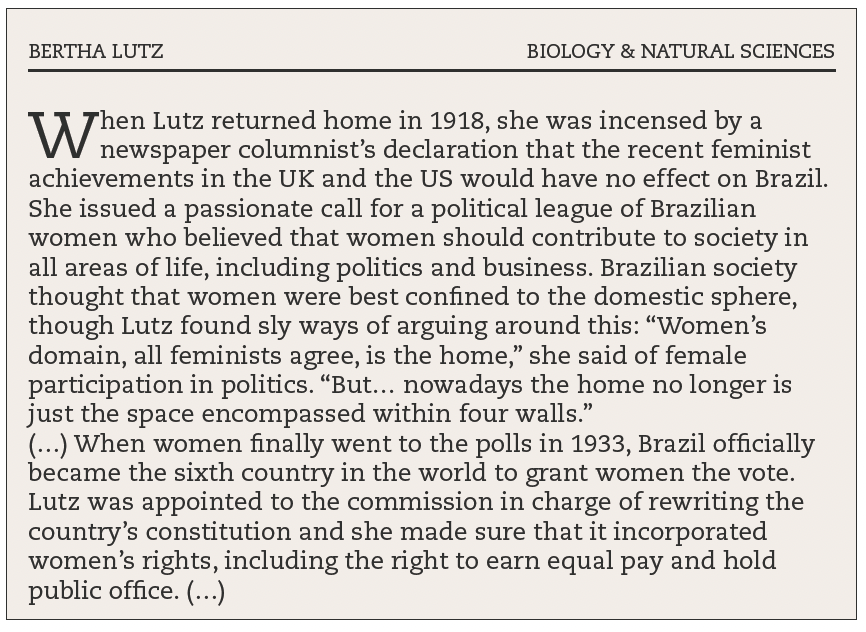 UNIT 6
TSJENG, Zing. Forgotten women: the scientists. Londres: Octopus Publishing Group, 2018. p. 50-52.
UNIT 6
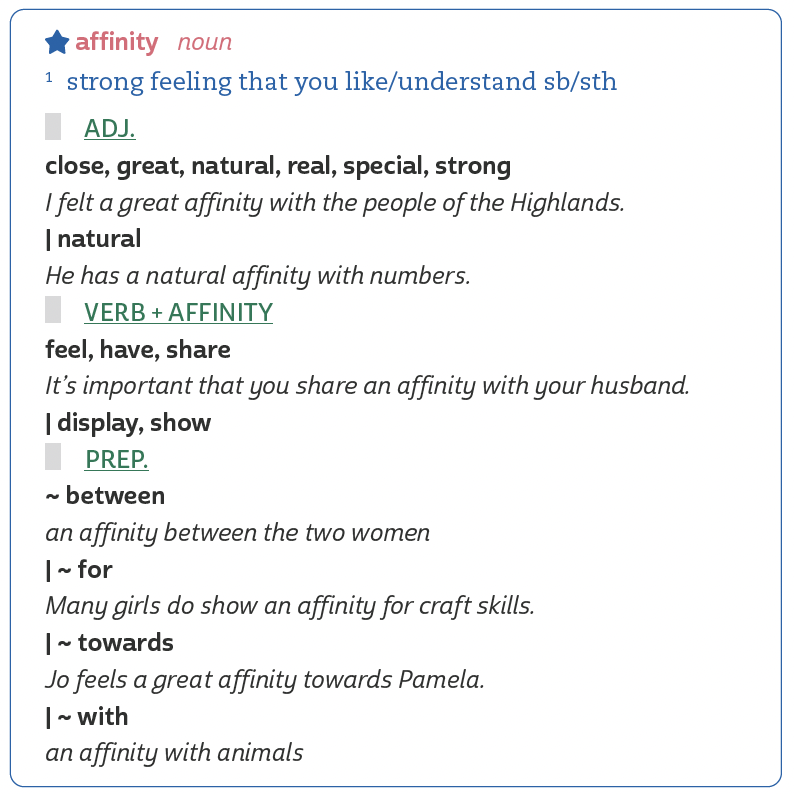 collocations
TIP
Collocations são combinações de palavras que ocorrem frequente-mente em uma língua, como great affinity (adjetivo + substantivo) e affinity with (substantivo + preposi-ção). Estude essas combinações em inglês para compreendê-las melhor e utilizá-las em seus textos.
AFFINITY. In: OZDIC.COM. [2022?]. Disponível em: https://ozdic.com/collocation/affinity. Acesso em: 27 jun. 2022.
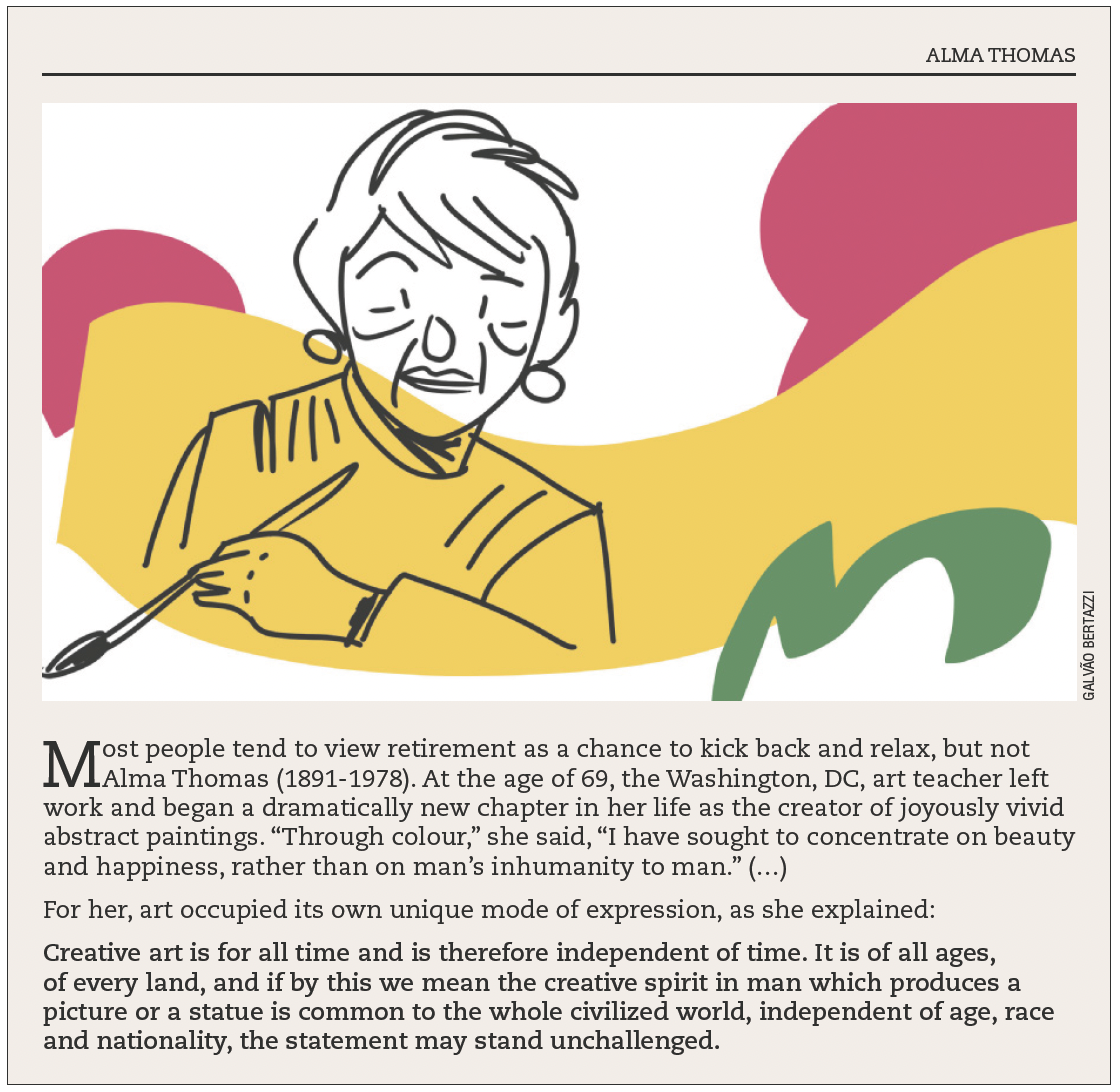 UNIT 6
THINK ABOUT IT!
Aos 69 anos,  Alma Thomas iniciou uma nova fase de sua vida dedicando-se à criação artística. Para você, o que a decisão de Alma nos sugere a respeito do processo de envelhecimento? Você acredita que, em nossa sociedade, os/as idosos/as são devidamente respeitados/ as e valorizados/as? Por quê (não)? O que pode ser feito para que isso aconteça?
TSJENG, Zing. Forgotten women: the scientists. Londres: Octopus Publishing Group, 2018. p. 30-32.
UNIT 6
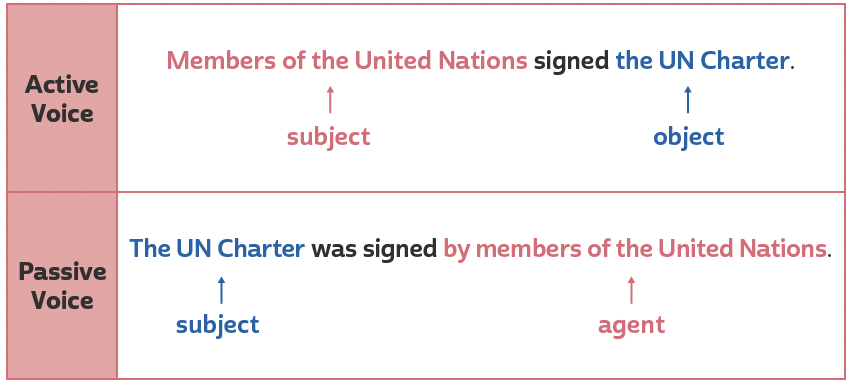 Passive voice
TIP
Note que a formação da voz passiva em inglês é semelhante à formação da voz passiva em português.
UNIT 6
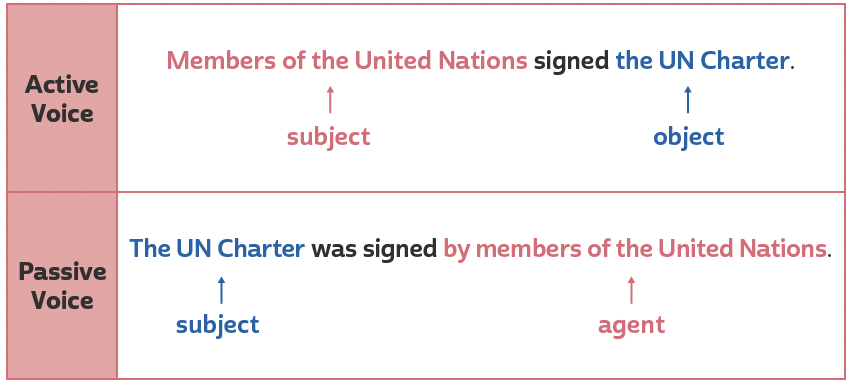 Passive voice
TIP
Note que a formação da voz passiva em inglês é semelhante à formação da voz passiva em português.
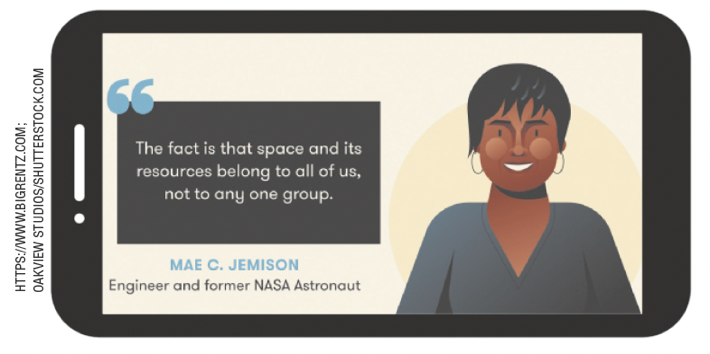 “The fact is that space and its resources belong to all of us, not to any one group.”
UNIT 6
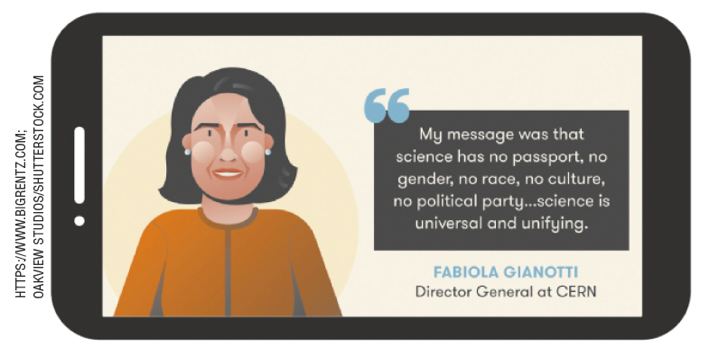 “My message was that Science has no passport, no gender, no race, no culture, no political party...science is universal and unifying.”
a. Do you agree with the quotes? If so, which one(s)?

b. What’s your favorite quote? Why?

c. In your opinion, is it easier for women to pursue a career in STEM today? Why (not)?

d. Can you give other examples of influential women in STEM? What do/did they do?
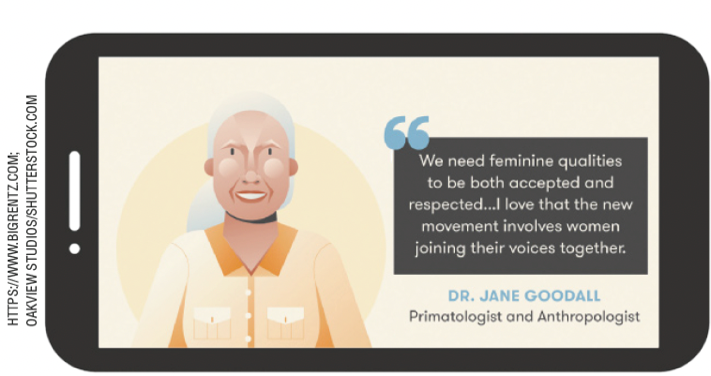 “We need feminine qualities to be both accepted and respected...I love that the new movement involves women joining their voices together.”
ARABIA, Jim. Women in STEM statistics to inspire future leaders. BigRentz. 23 fev. 2021. Disponível em: www.bigrentz.com/blog/women-in-stem-statistics. Acesso em: 27 jun. 2022.
UNIT 7
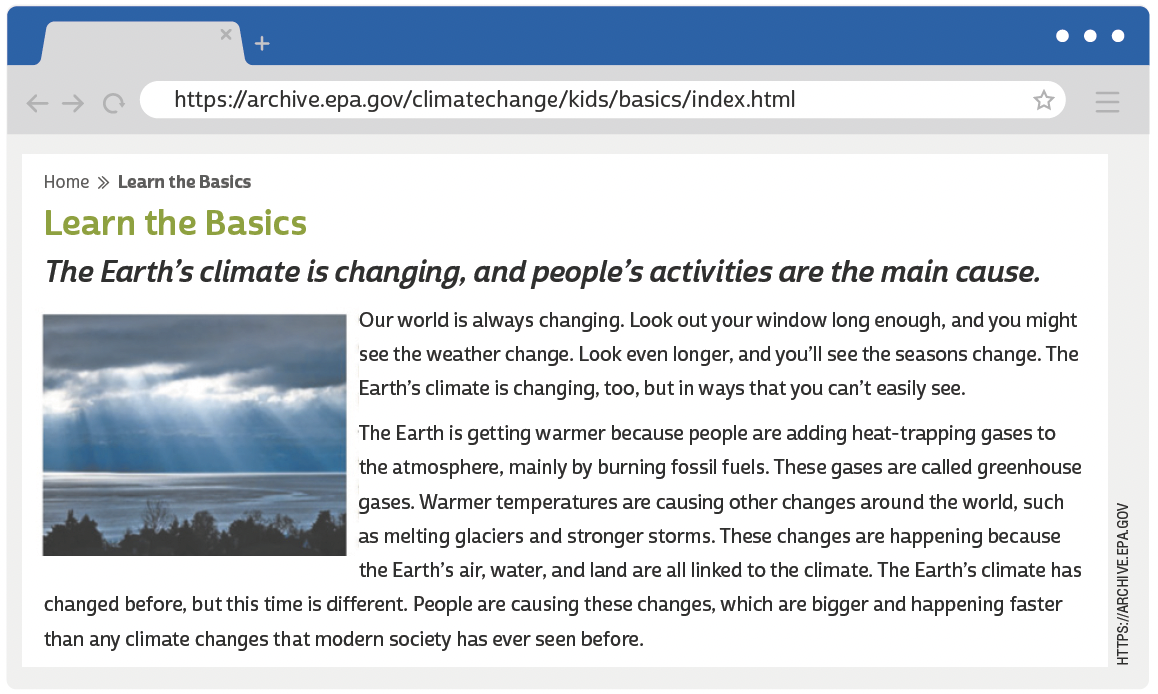 LANGUAGE NOTE
Weather × Climate
Weather is a specific event or condition that happens over a period of hours or days.
Climate refers to the average weather conditions in a place over many years (usually at least 30 years).
UNITED STATES ENVIRONMENTAL PROTECTION AGENCY. Learn the basics. 5 set. 2017. Disponível em: https://archive.epa.gov/climatechange/kids/basics/index.html. Acesso em: 25 jun. 2022.
UNIT 7
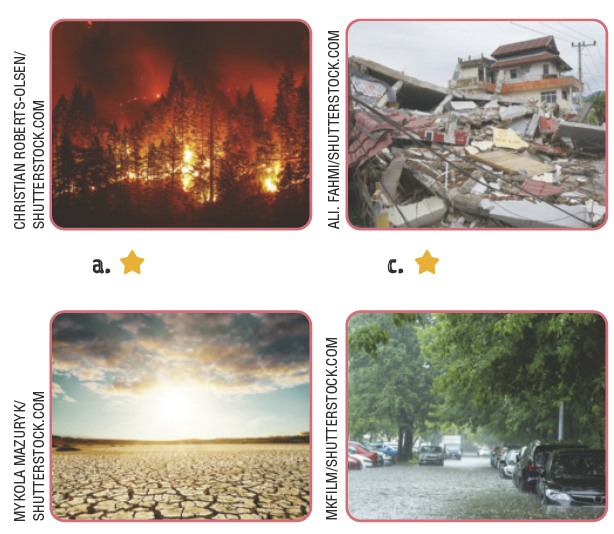 bushfire
earthquake
Natural disasters
drought
flood
UNIT 7
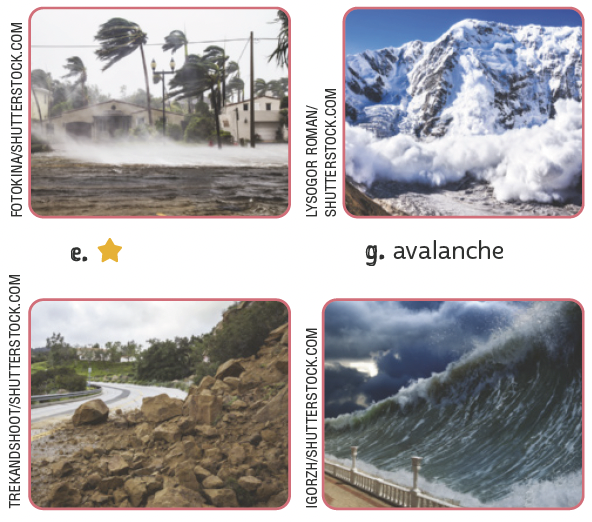 hurricane
avalanche
Natural disasters
landslide
tsunami
UNIT 7
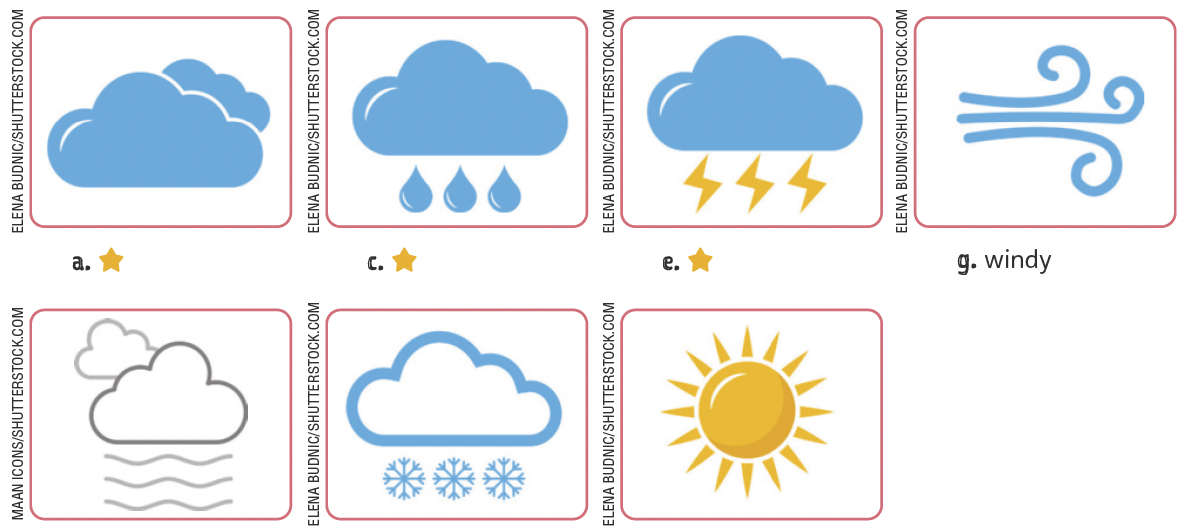 The weather
TIP
cloudy
rainy
stormy
windy
Em inglês, o sufixo -y
geralmente é acrescentado
a substantivos para formar
adjetivos:
snow ➡️ snowy;
rain ➡️ rainy;
storm ➡️ stormy.
foggy
snowy
sunny
UNIT 7
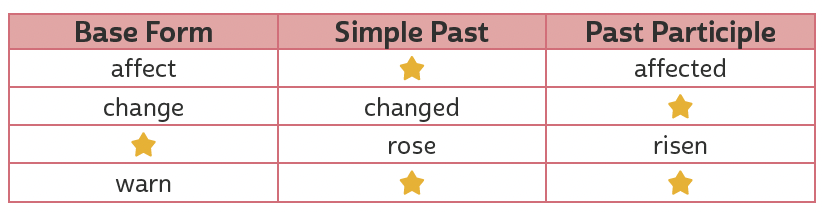 Present perfect
TIP
affected
changed
Consulte o quadro de verbos irregulares ao final do livro sempre que necessário.
rise
warned
warned
UNIT 8
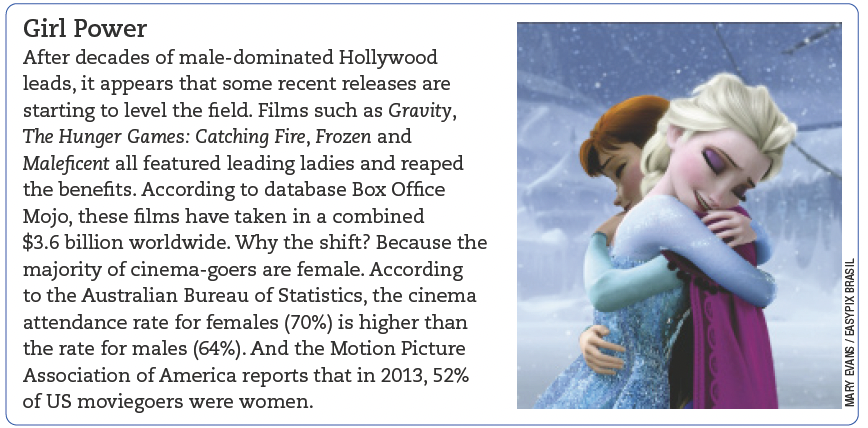 TIP
Observe a diferença de usos de acordo com a variação linguística do inglês: 
movie (AmE) 
= film (AuE/BrE); 
the movies/movie theater (AmE) = the cinema (AuE/BrE).
READER’S DIGEST, Austrália, vol. 187, n. 1 115, p. 118, jan. 2015.
UNIT 8
I. “Films such as Gravity, The Hunger Games: Catching Fire, Frozen and Maleficent (…)”
II. “According to the Australian Bureau of Statistics (…)”
Linking words/ phrases
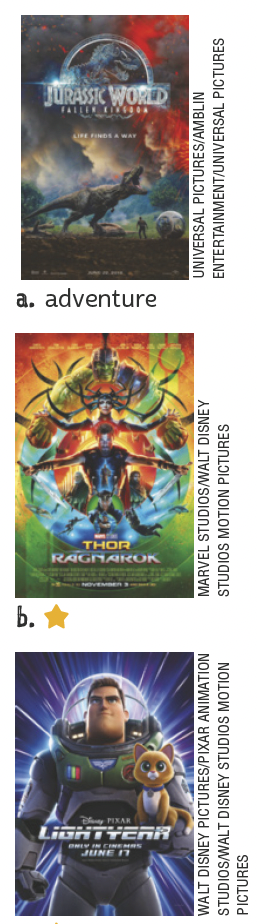 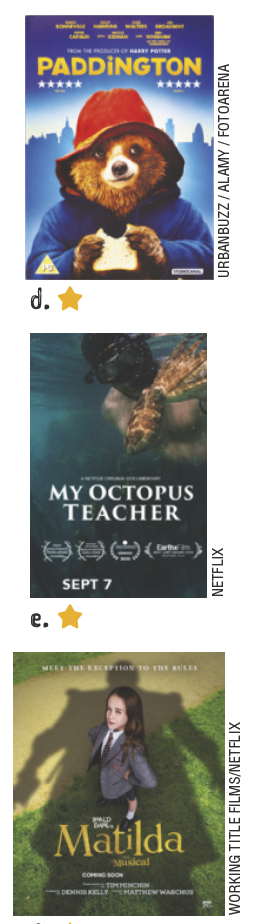 UNIT 8
adventure
comedy
Kinds of movie
action
documentary
drama
animation
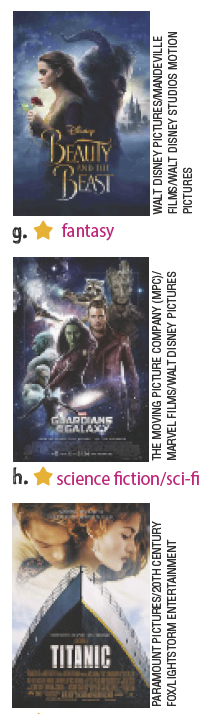 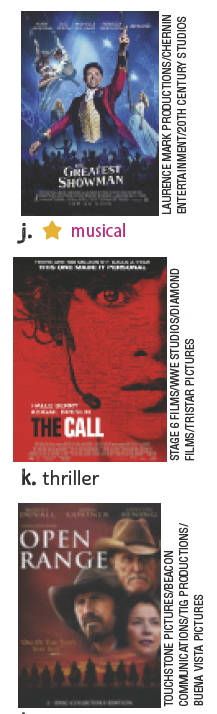 UNIT 8
fantasy
musical
Kinds of movie
science fiction
thriller
romance
western
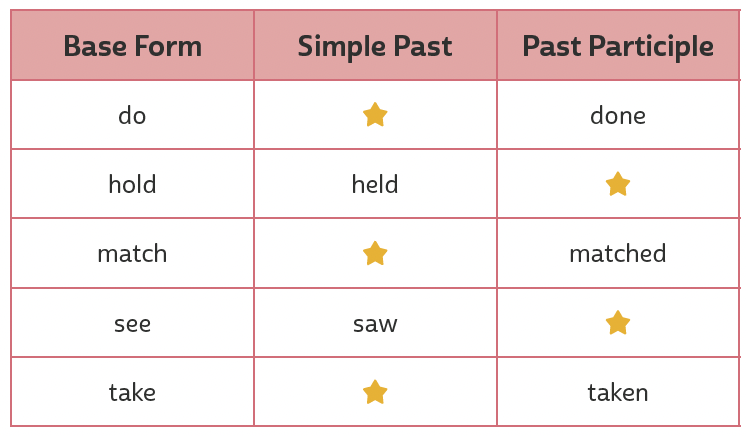 UNIT 8
did
held
matched
Present perfect or simple past?
TIP
seen
Consulte o quadro de verbos irregulares ao final do livro sempre que necessário.
took
VOCABULARY CORNER
Unit 1:
Internet slang
VOCABULARY CORNER
Unit 1:
Internet slang
VOCABULARY CORNER
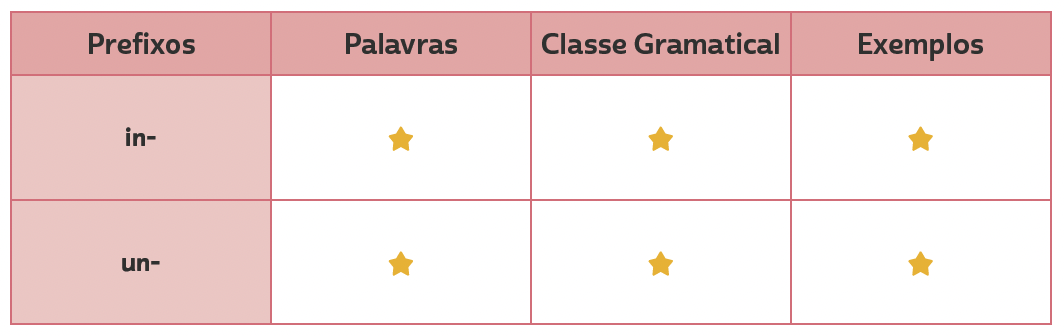 independent, inevitable
Personal answers.
adjective
Unit 3: word formation: prefixes
unequal, unhappy, unjust,
unsafe, unsustainable
Personal answers.
adjective
VOCABULARY CORNER
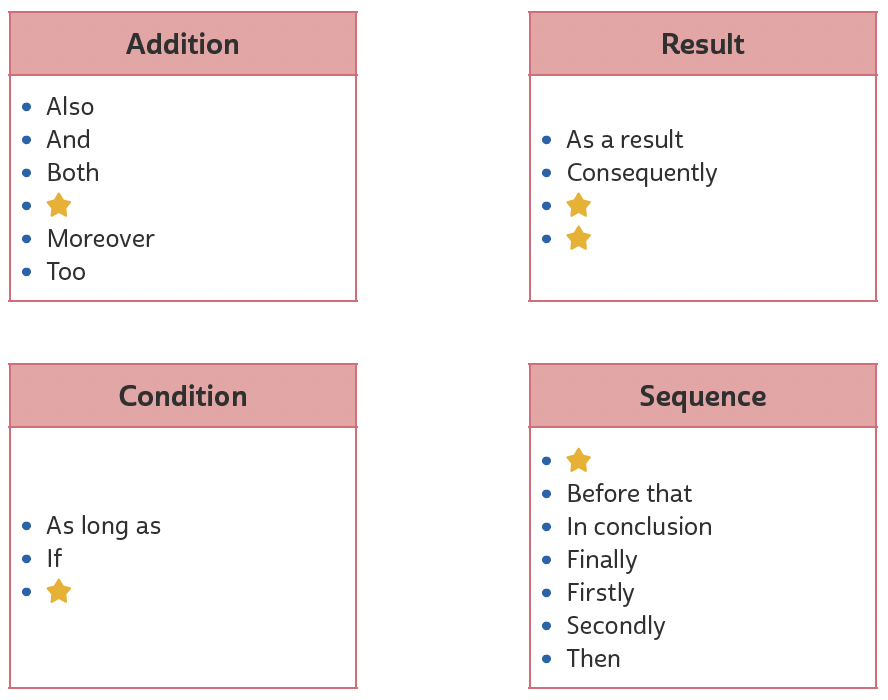 In addition to
So
Therefore
Unit 3: linking words/phrases
After that
Unless
VOCABULARY CORNER
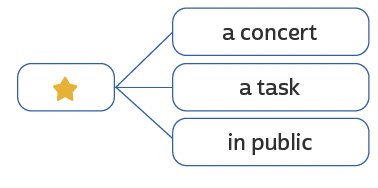 perform
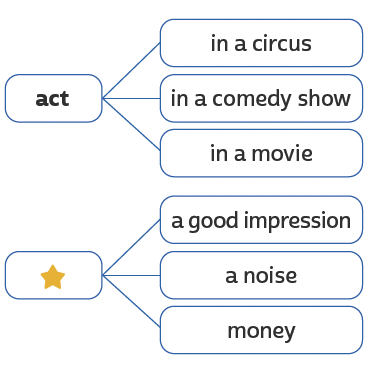 act
Unit 4: collocations
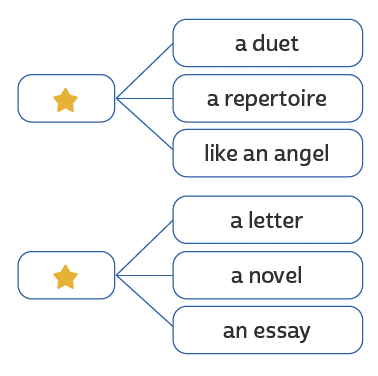 sing
make
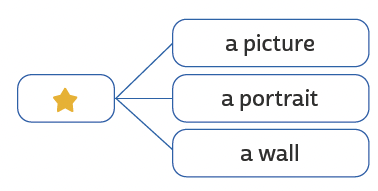 paint
write
VOCABULARY CORNER
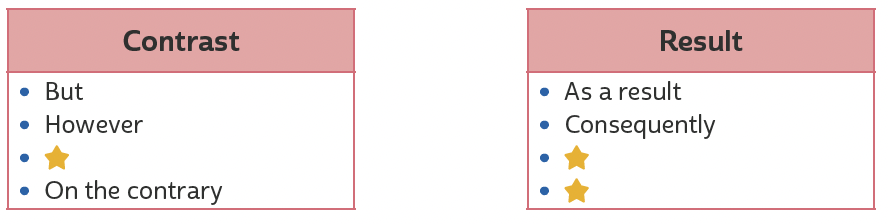 Unit 4: linking words/phrases
Nevertheless
So
Therefore
VOCABULARY CORNER
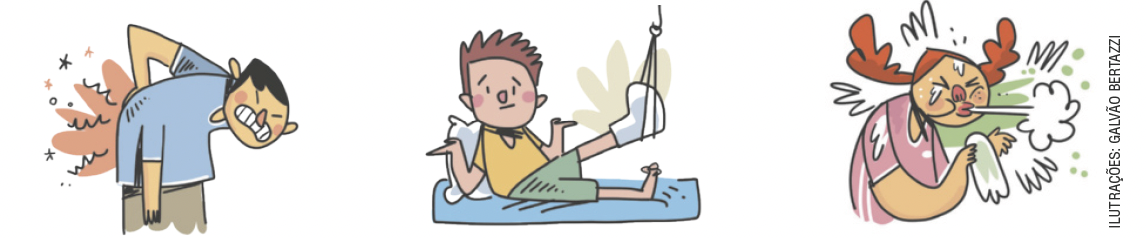 backache
broken leg
cold
Unit 5: health problems
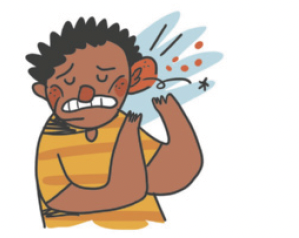 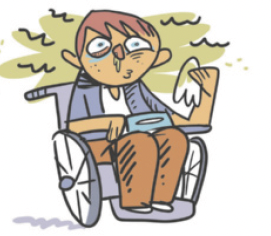 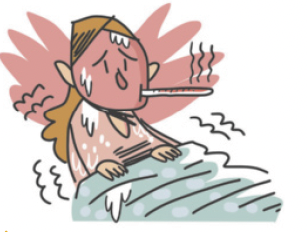 earache
fever
flu
VOCABULARY CORNER
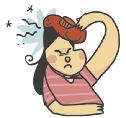 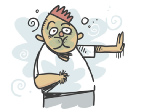 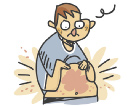 headache
nausea
rash
Unit 5: health problems
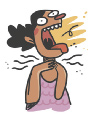 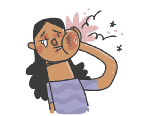 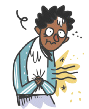 ILUTRAÇÕES: GALVÃO BERTAZZI
sore throat
stomachache
toothache
VOCABULARY CORNER
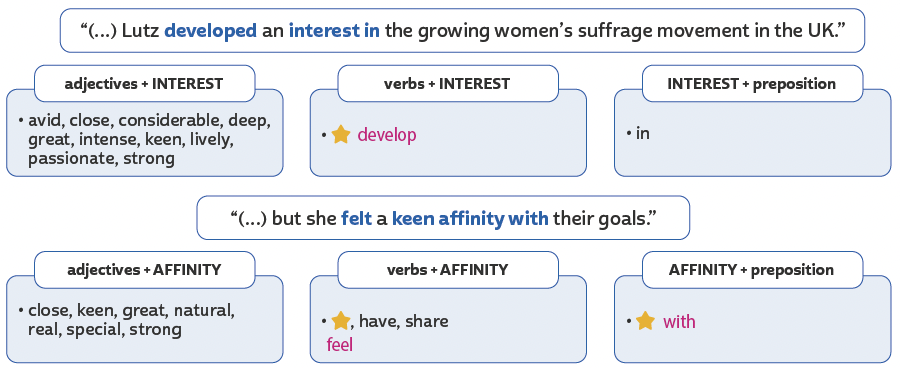 develop
in
Unit 6: collocations
feel, have, share
with
VOCABULARY CORNER
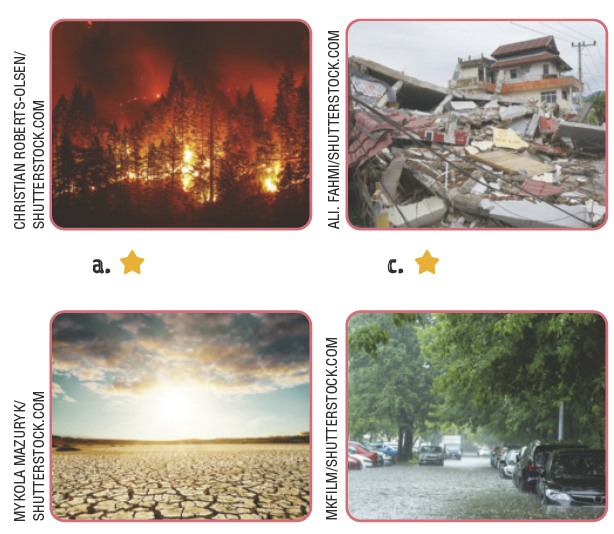 bushfire
earthquake
Unit 7: natural disasters
drought
flood
VOCABULARY CORNER
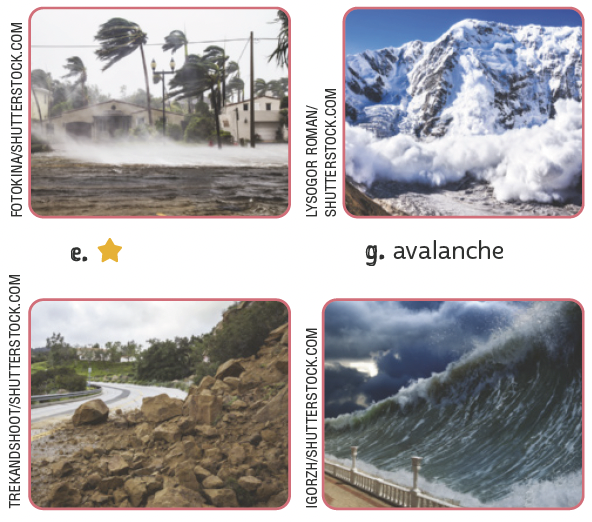 hurricane
avalanche
Unit 7: natural disasters
landslide
tsunami
VOCABULARY CORNER
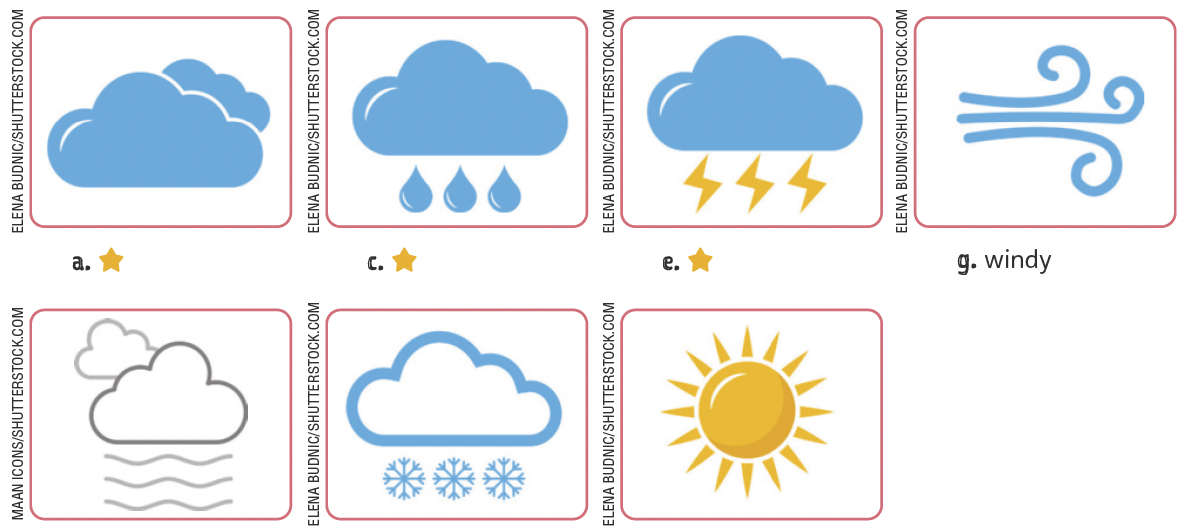 Unit 7: the weather
cloudy
rainy
stormy
windy
foggy
snowy
sunny
VOCABULARY CORNER
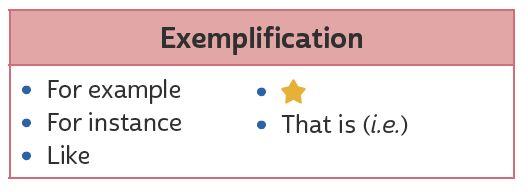 Unit 8: linking words/phrases
Such as
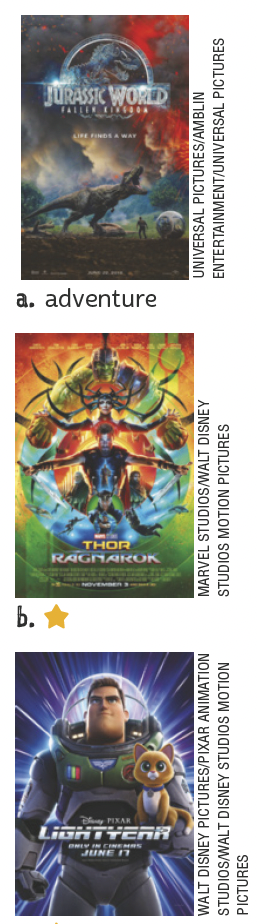 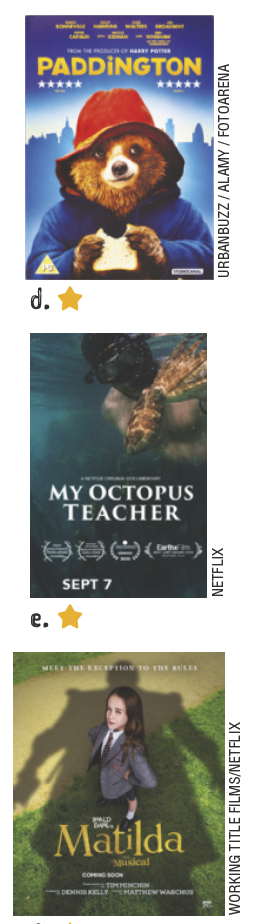 VOCABULARY CORNER
adventure
comedy
Unit 8: kinds of movie
action
documentary
drama
animation
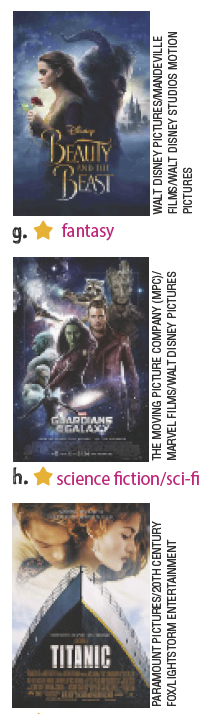 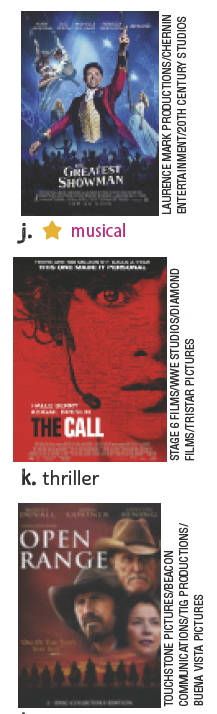 VOCABULARY CORNER
fantasy
musical
Unit 8: kinds of movie
science fiction
thriller
romance
western
LANGUAGE REFERENCE
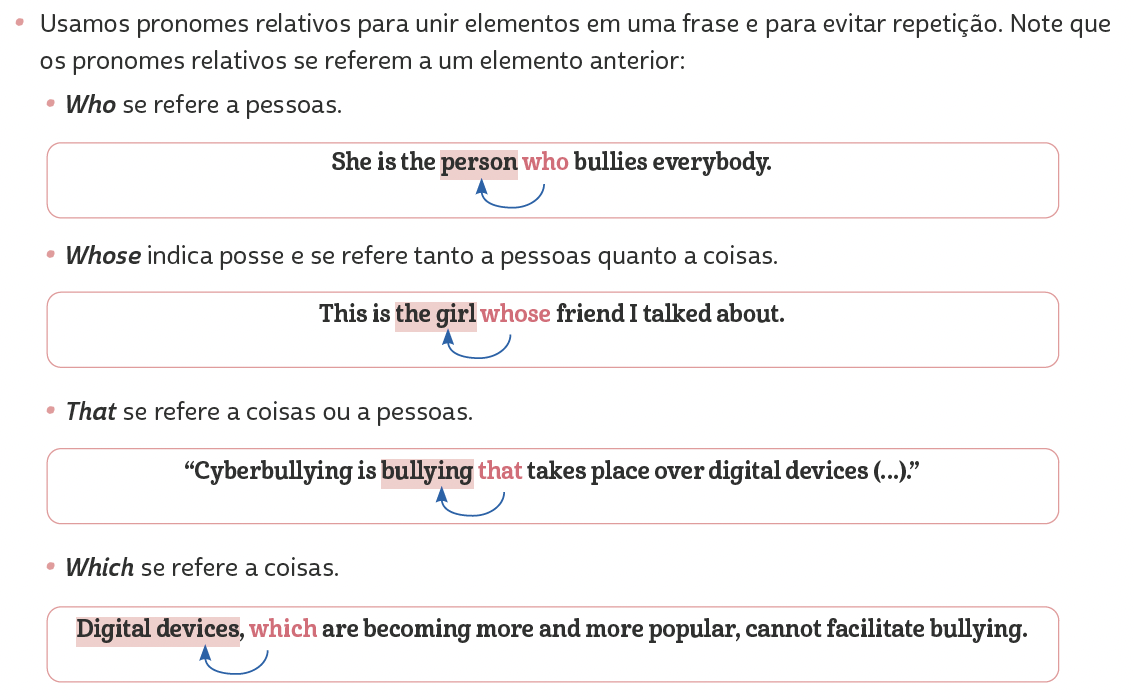 Unit 1:
REVIEW: RELATIVE PRONOUNS
LANGUAGE REFERENCE
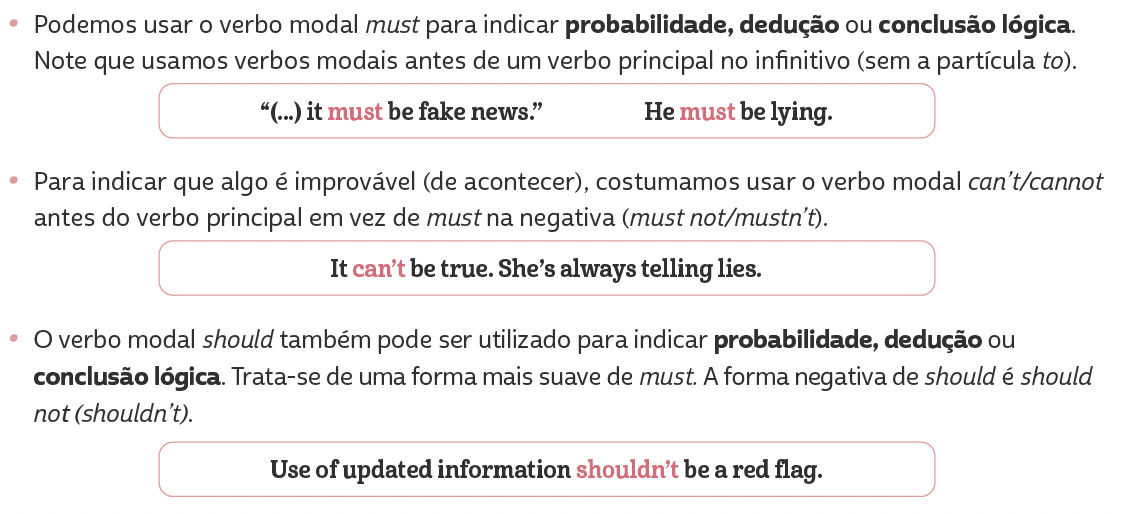 Unit 1:
MODAL VERBS: SHOULD, MUST
LANGUAGE REFERENCE
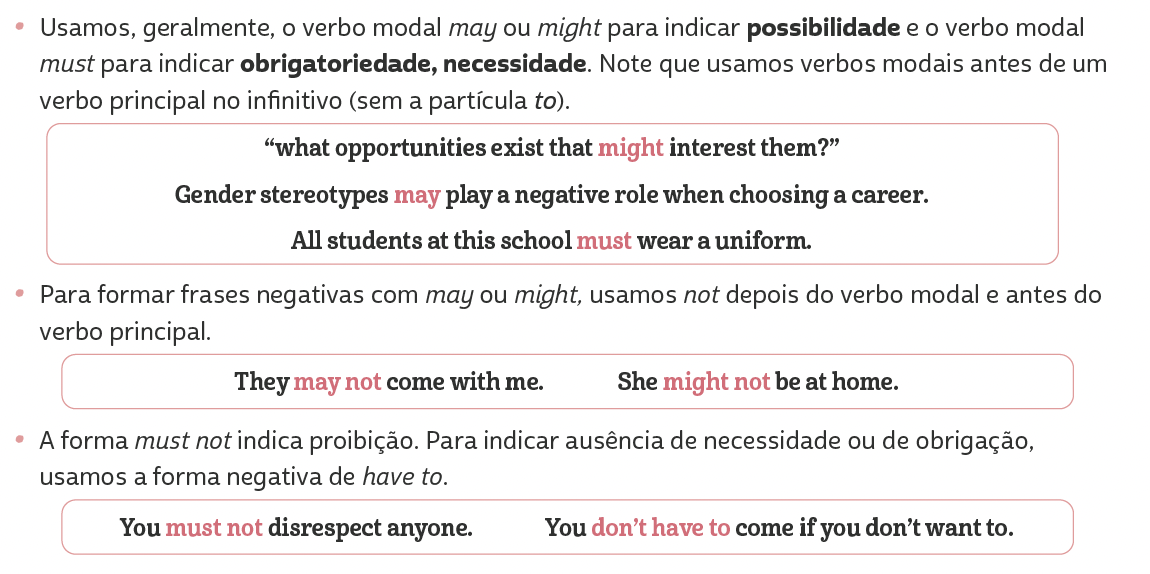 Unit 2:
MODAL VERBS: MAY, MIGHT, MUST
LANGUAGE REFERENCE
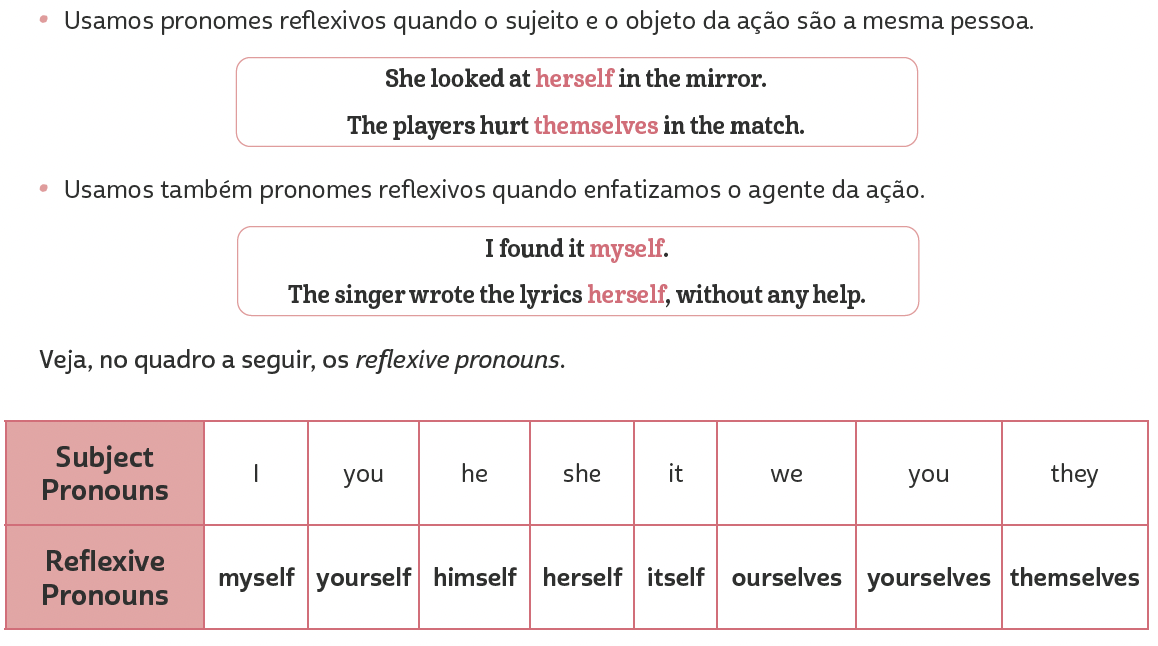 Unit 2: REFLEXIVE PRONOUNS
LANGUAGE REFERENCE
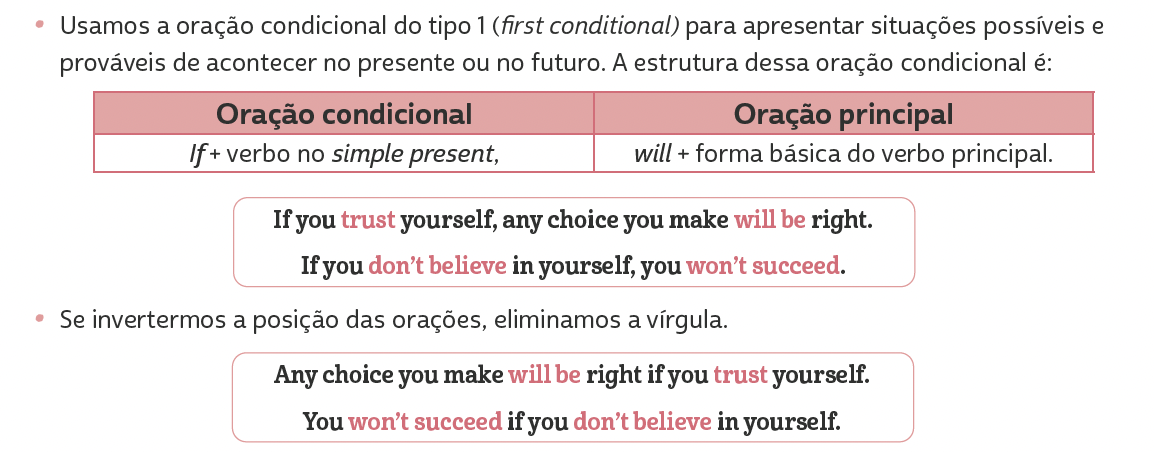 Unit 3: FIRST CONDITIONAL
LANGUAGE REFERENCE
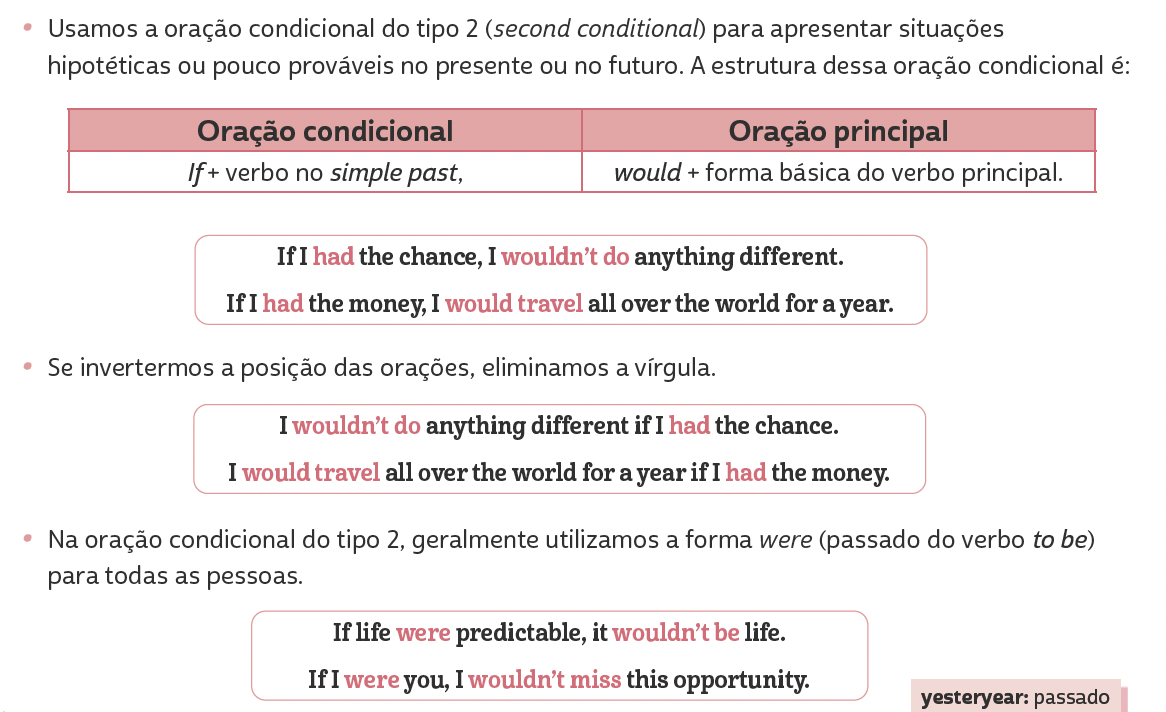 Unit 4:
Second conditional
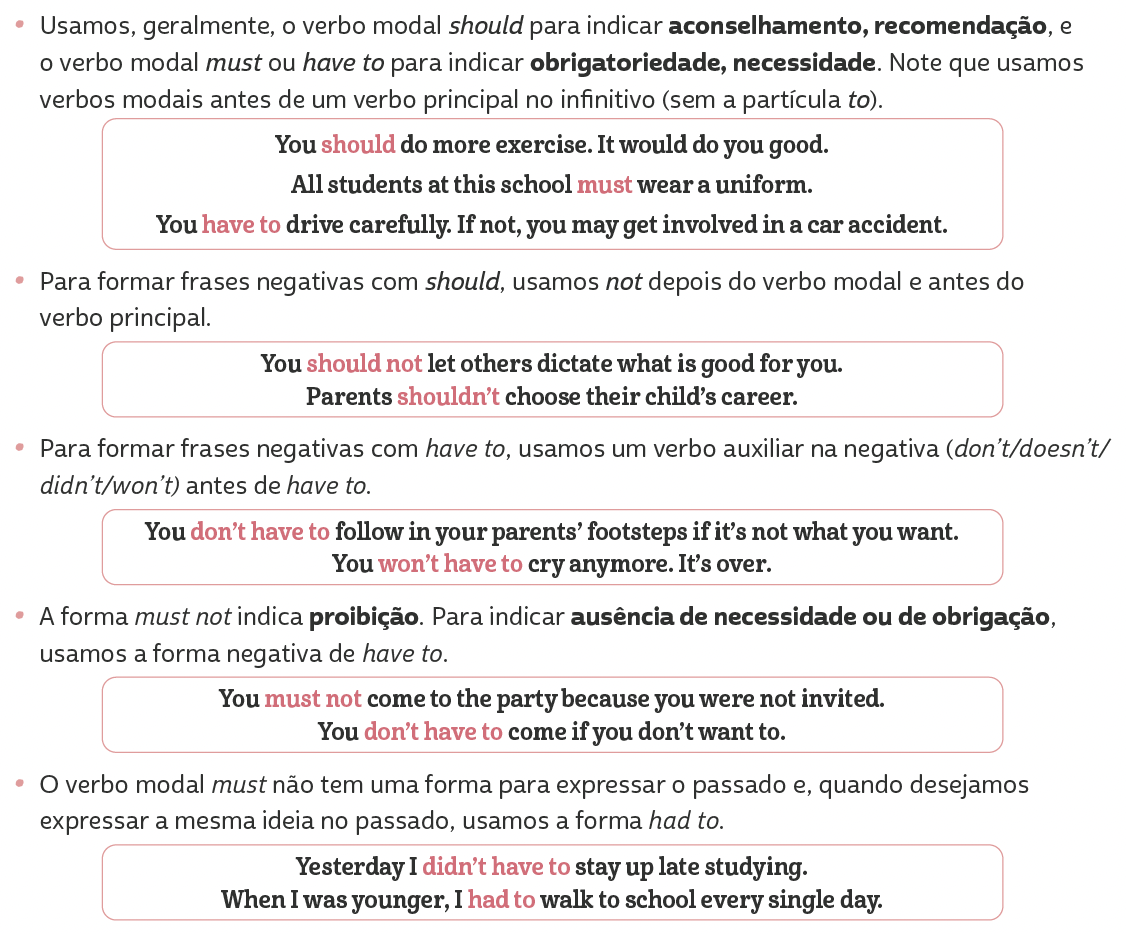 LANGUAGE REFERENCE
Unit 5:
Should, must, have to
LANGUAGE REFERENCE
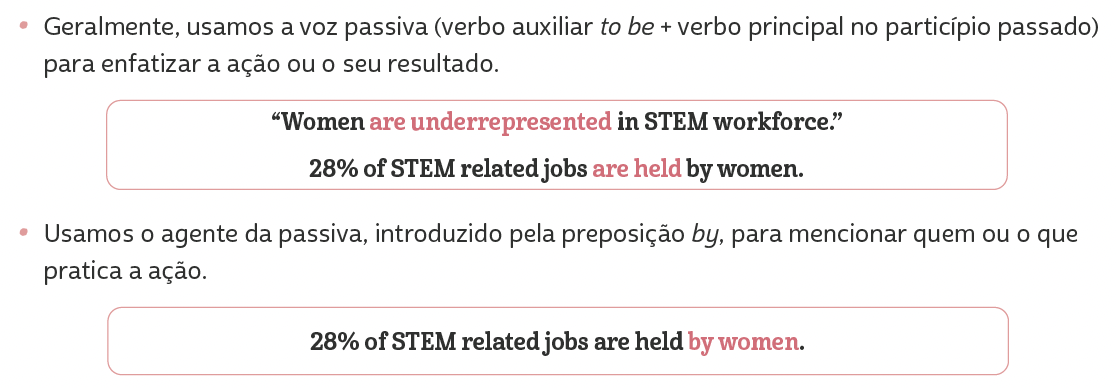 Unit 6:
Passive voice
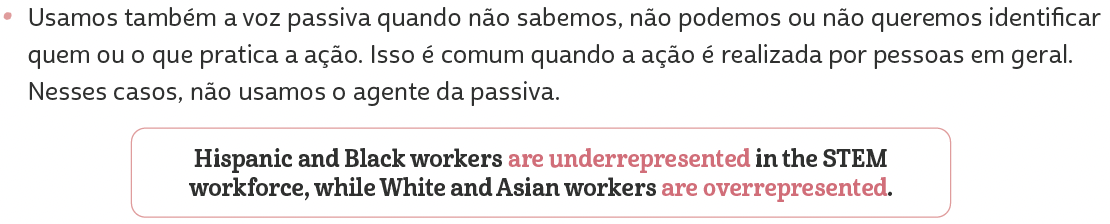 LANGUAGE REFERENCE
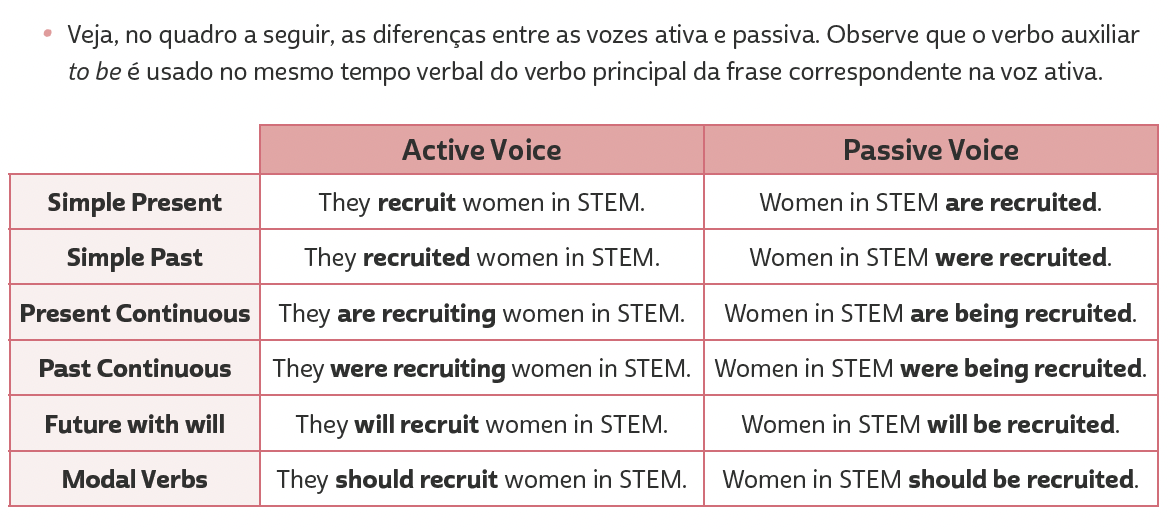 Unit 6:
Passive voice
LANGUAGE REFERENCE
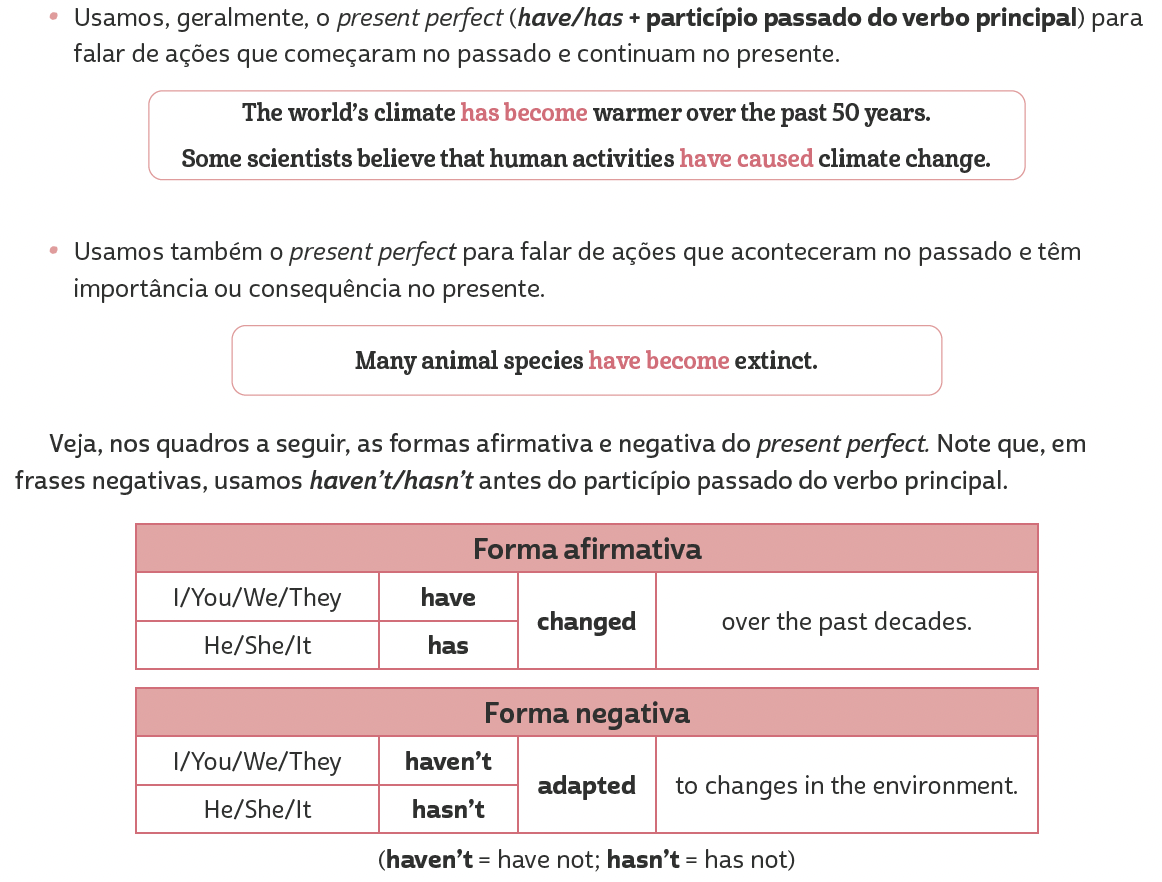 Unit 7: present perfect
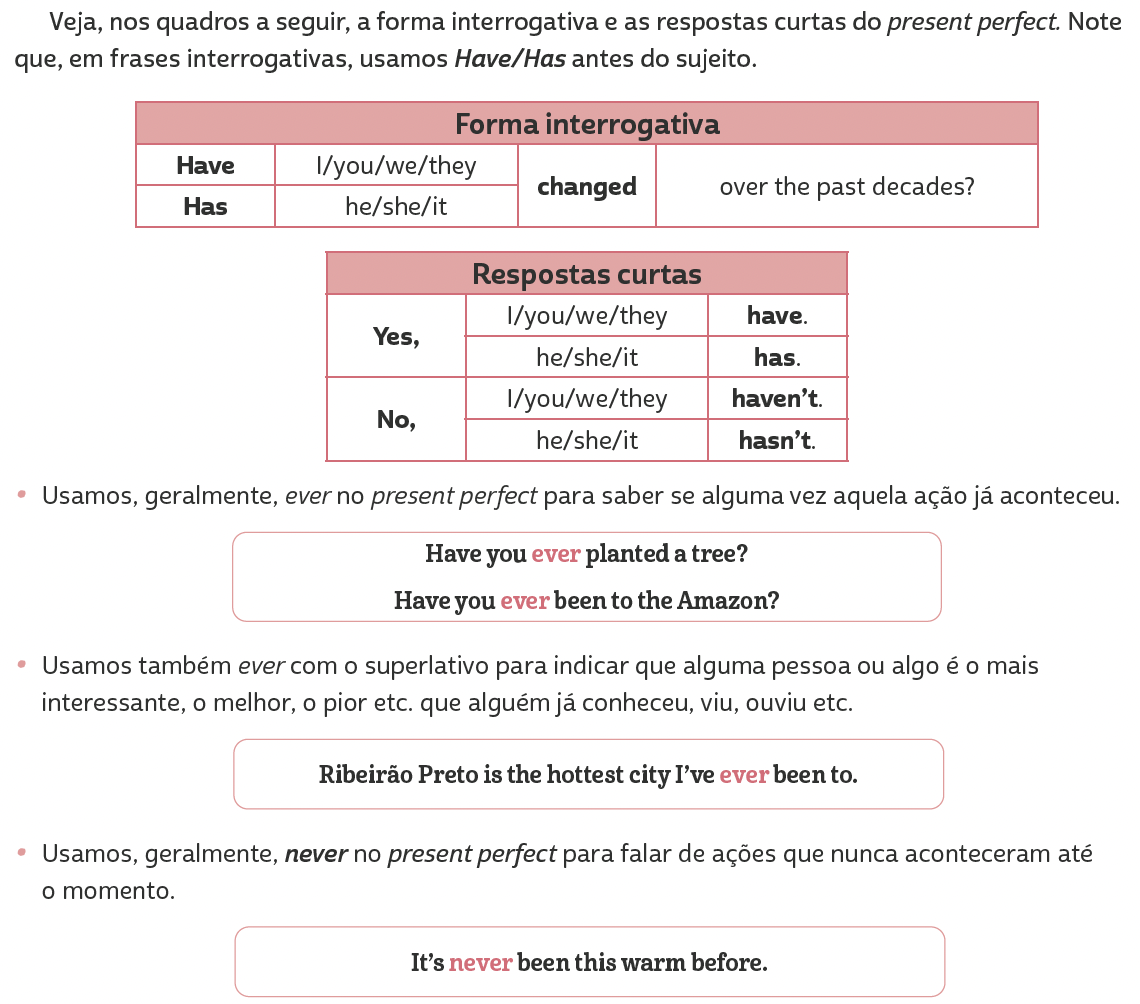 LANGUAGE REFERENCE
Unit 7: present perfect
LANGUAGE REFERENCE
A. Passado e particípio passado 

com o som
/ɔːt/
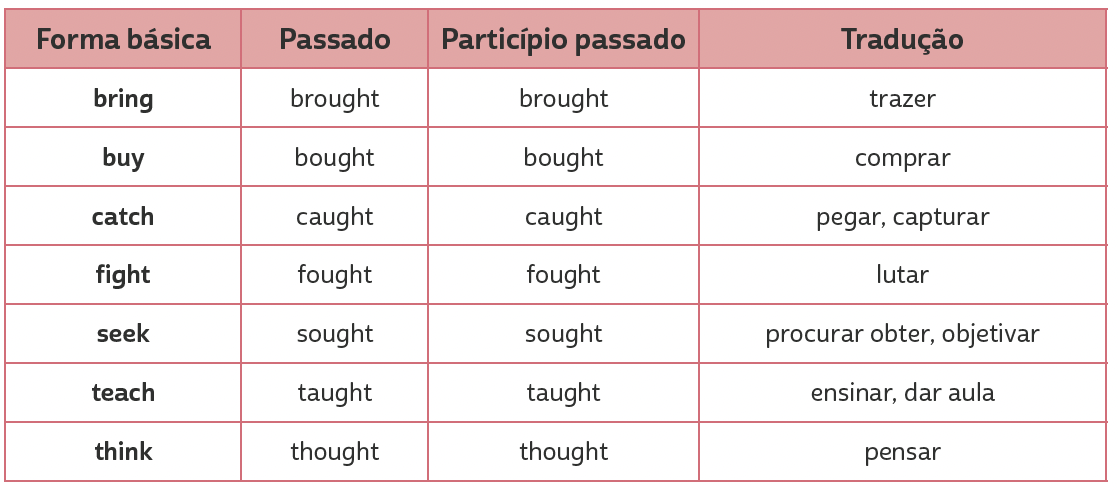 Unit 7: verbos irregulares agrupados por formas semelhantes
LANGUAGE REFERENCE
B. Passado e particípio passado 

com o som
/ɛnt/
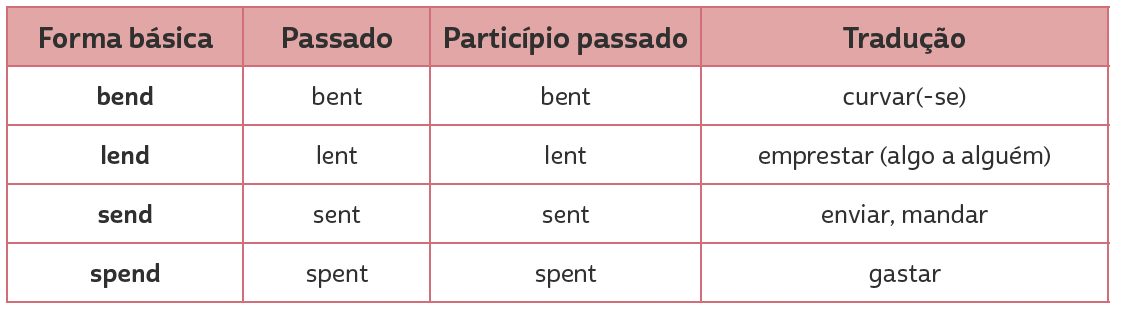 Unit 7: verbos irregulares agrupados por formas semelhantes
LANGUAGE REFERENCE
c. Passado e particípio passado 

com o som
/ept/
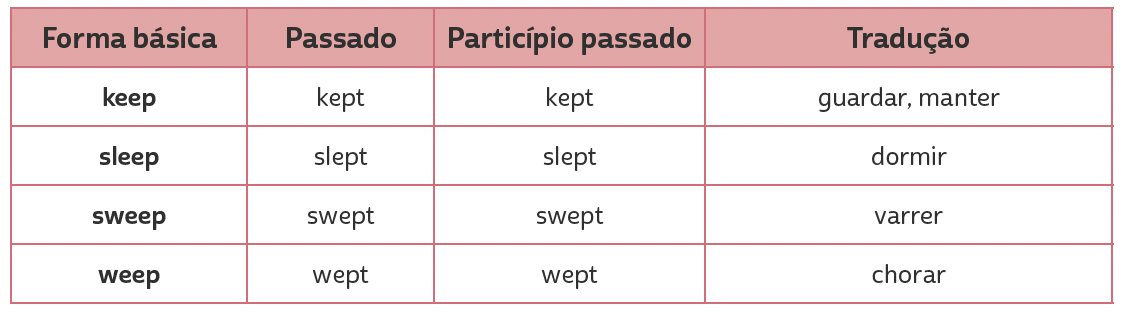 Unit 7: verbos irregulares agrupados por formas semelhantes
LANGUAGE REFERENCE
d. Passado com o som 

E particípio passado com o som
/an/ /aŋ/
/ʌn/ /ʌŋ/
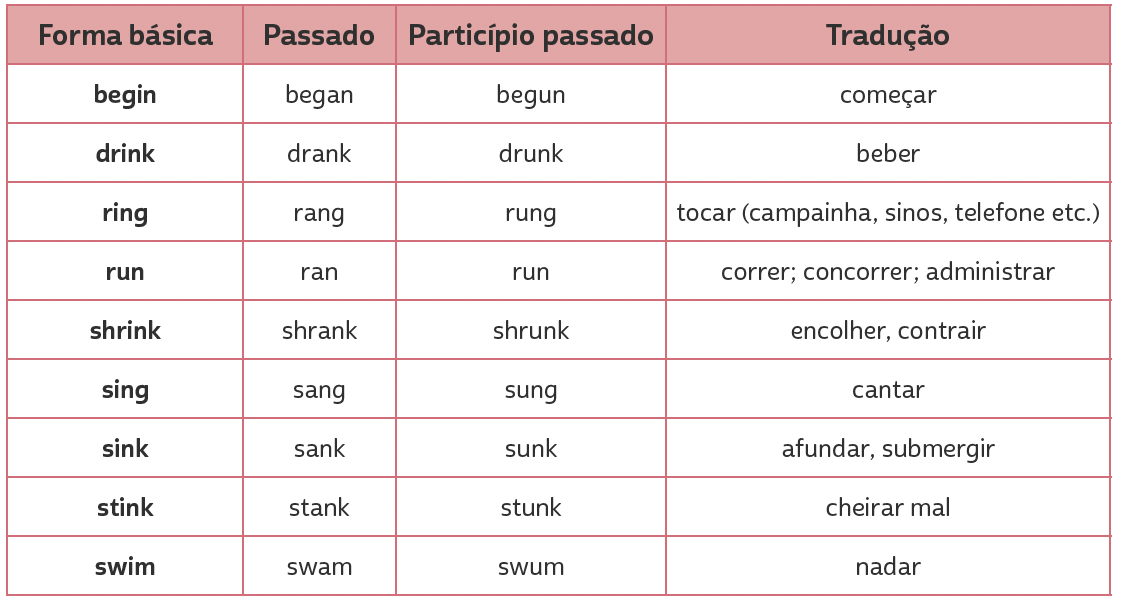 Unit 7: verbos irregulares agrupados por formas semelhantes
LANGUAGE REFERENCE
e. Passado com o som 

E particípio passado com o som

Terminado em en
/əʊ/
/əʊ/
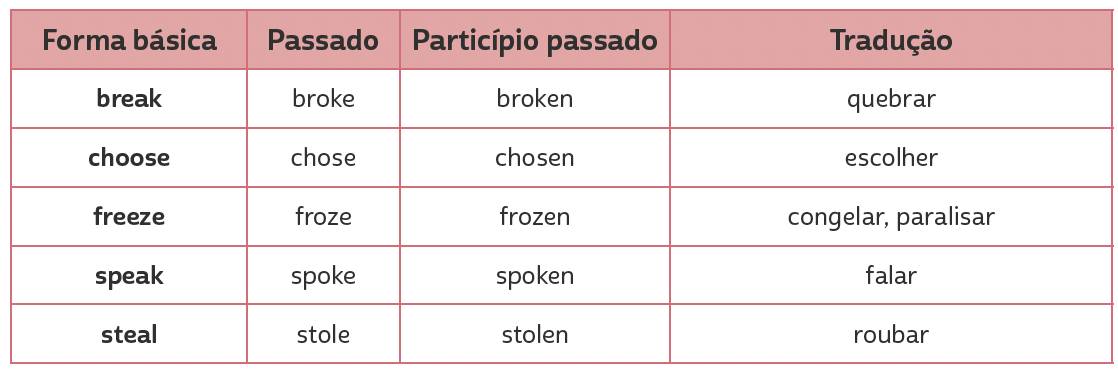 Unit 7: verbos irregulares agrupados por formas semelhantes
LANGUAGE REFERENCE
F. Passado com o som 

E particípio passado com o som
/uː/
/əʊn/
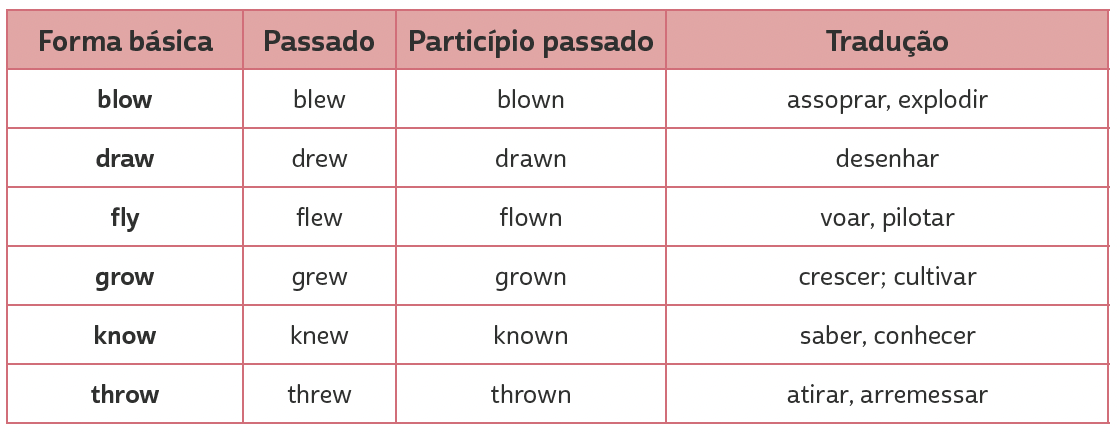 Unit 7: verbos irregulares agrupados por formas semelhantes
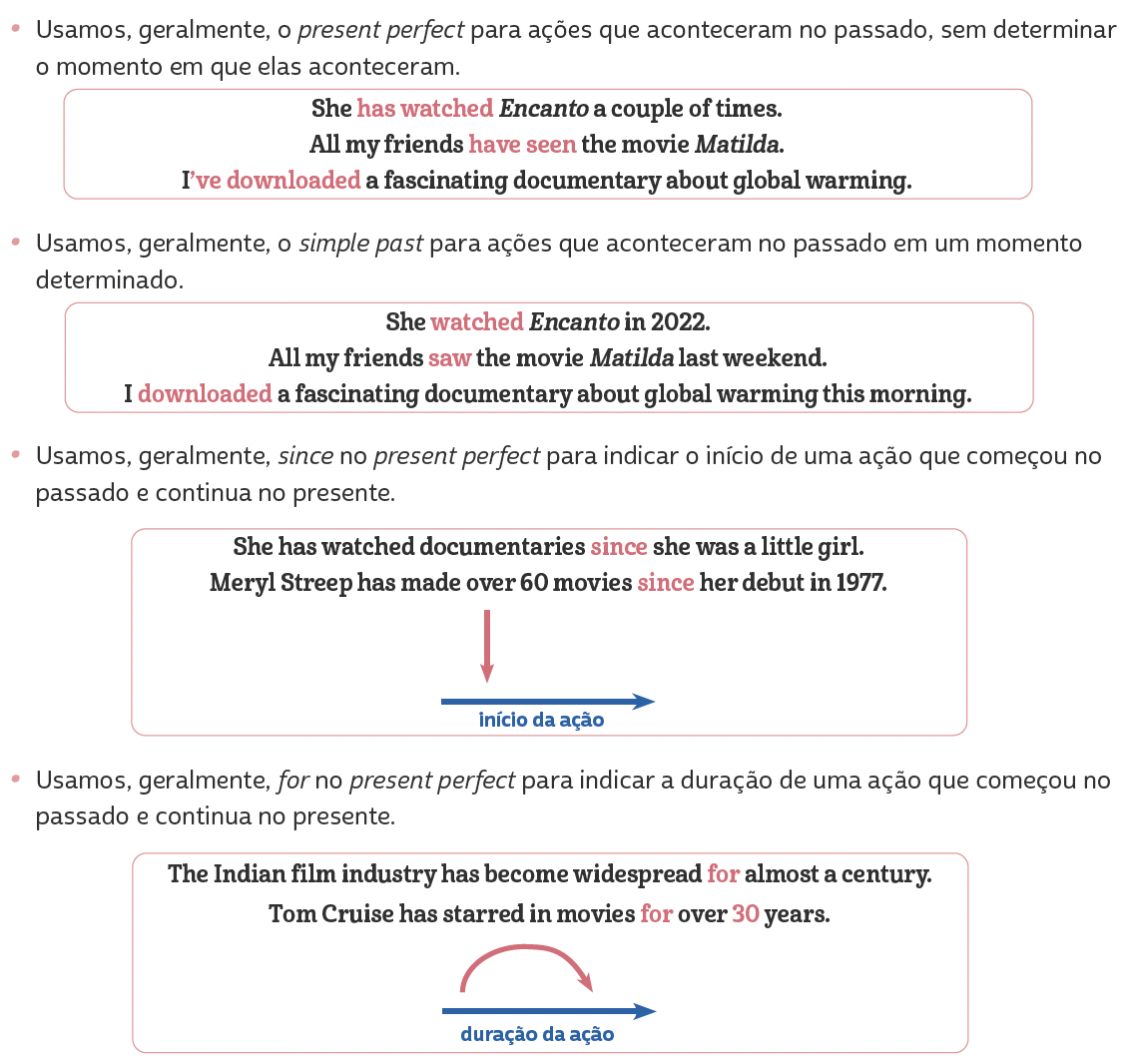 LANGUAGE REFERENCE
Unit 8: present perfect or simple past?